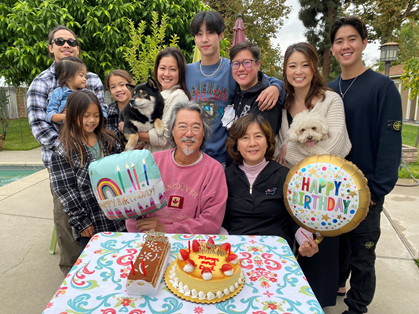 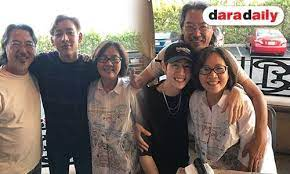 .....งานอนามัยครอบครัว..........
(รหัสวิชา NS 3216)
ชื่ออาจารย์ผู้สอน    อ.ดร.ถาวรีย์  แสงงาม
วัตถุประสงค์การเรียน
1. อธิบายความหมาย ประเภทของครอบครัว, พัฒนาการของครอบครัวและหน้าที่ของครอบครัวได้
2. อธิบายพัฒนกิจ และความสำคัญในการดูแลครอบครัวได้
3. สามารถวางแผนให้การบริการพยาบาลแก่บุคคลในครอบครัวและครอบครัวโดยประยุกต์ใช้แนวคิด ทฤษฎี และหลักฐานเชิงประจักษ์ได้
สาระสำคัญ
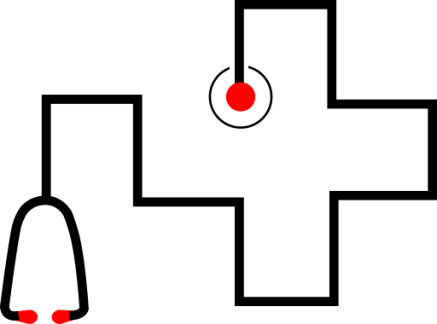 ครอบครัวเป็นสถาบันทางสังคมที่ใกล้ชิดกับบุคคลมากที่สุด  เป็นสิ่งแวดล้อมที่มีมีผลต่อการดำเนินชีวิตของคนตั้งแต่เกิดจนถึงตาย เป็นหน่วยสังคมที่เล็กที่สุดและในสภาพสังคมปัจจุบันครอบครัวมีการเปลี่ยนแปลงและมีปัจจัยหลายอย่างที่มีผลกระทบต่อสมดุลของครอบครัว  ทำให้สมาชิกของครอบครัวมีปัญหาทางด้านสุขภาพได้ และมีผลต่อการ		ดำเนินชีวิตของสมาชิกคนอื่นและส่งผลต่อสังคมรอบข้าง		ได้ ดังนั้นการดูแลสุขภาพของครอบครัวจึงเป็นสิ่งจำเป็นที่		ผู้ที่มีบทบาทหน้าที่ด้านสุขภาพต้องทำความเข้าใจและ		จัดการบริการที่เหมาะสมต่อไป
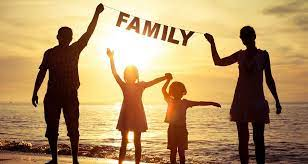 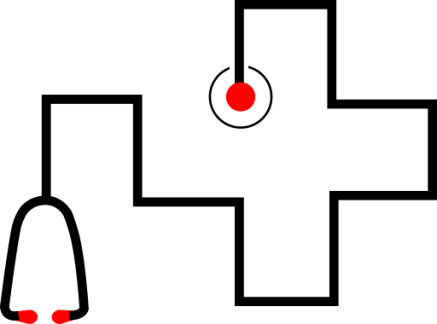 สรุปได้ว่า
ครอบครัวเป็นสถาบันแรกที่ทำให้บุคคลเกิดการเรียนรู้ทางสังคม นอกจากนี้ยังช่วยสร้างบุคลิกภาพแห่งความเป็นมนุษย์อีกด้วย
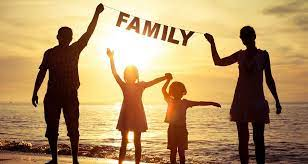 ความหมายของครอบครัว
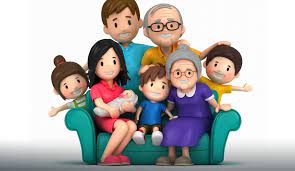 ความหมายของครอบครัว
พจนานุกรม
สังคมวิทยา
นักจิตวิทยา
ความหมายของครอบครัว (ต่อ)
ชีววิทยา
กฎหมาย
เศรษฐกิจ
ความหมายของครอบครัว (ต่อ)
สังคม
**สรุป**
ชนิดของครอบครัว
1. จำแนกตามโครงสร้างของครอบครัวโดยพิจารณาประเภทของสมาชิก ได้แก่
	1.2 ครอบครัวขยาย (Extended family) หมายถึง ครอบครัวที่ประกอบด้วย ครอบครัวรวมญาติทั้งด้านสามีหรือภรรยาที่ร่วมอยู่ในครอบครัว
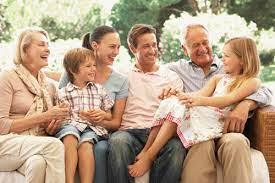 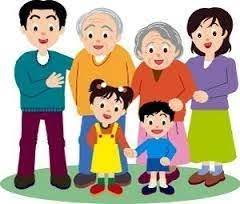 ชนิดของครอบครัว (ต่อ)
1. จำแนกตามโครงสร้างของครอบครัวโดยพิจารณาประเภทของสมาชิก ได้แก่
	1.2 ครอบครัวขยาย (Extended family) หมายถึง ครอบครัวที่ประกอบด้วย ครอบครัวรวมญาติทั้งด้านสามีหรือภรรยาที่ร่วมอยู่ในครอบครัว
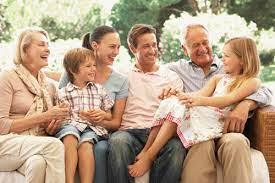 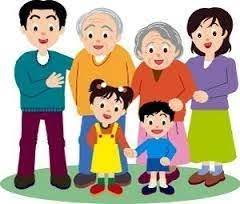 ชนิดของครอบครัว (ต่อ)
2. จำแนกตามที่อยู่อาศัยของคู่สมรส ได้แก่

          2.1 ครอบครัวที่คู่สมรสใหม่เข้าไปอยู่ร่วมกับครอบครัวของบิดามารดาฝ่ายชาย (Patrilocal family)
          2.2 ครอบครัวที่คู่สมรสใหม่เข้าไปอยู่ร่วมกับครอบครัวของบิดามารดาฝ่ายหญิง
(Matrilocl family)
          2.3 ครอบครัวที่คู่สมรสใหม่แยกครอบครัวไปอยู่ต่างหาก (Neolocal family)
ชนิดของครอบครัว (ต่อ)
3. จำแนกตามความเป็นใหญ่
	3.1 ครอบครัวที่บิดาหรือสามีเป็นใหญ่ในครอบครัว ( Patriachai authority ) เช่น ครอบครัวชาวจีน หรือครอบครัวไทยก็ถือให้ผู้ชายเป็นใหญ่
	3.2 ครอบครัวที่มารดาหรือภรรยาเป็นใหญ่ในครอบครัว (Matricheal authority) เช่น ครอบครัวชาวเอสกิโม
	3.3 ครอบครัวที่สามีและภรรยามีความใหญ่เท่าเทียมกัน หรือเสมอภาคกัน
(Equalitarian family หรือ Democratic authority) ซึ่งสามารถพบเห็นในสังคมตะวันตก หรือในปัจจุบันครอบครัวก็มีลักษณะแบบนี้มากขึ้น
ชนิดของครอบครัว (ต่อ)
4. จำแนกตามความสัมพันธ์ทางสายโลหิต ได้แก่

	4.1 การสืบสายโลหิตทางฝ่ายบิดา บุตรที่เกิดมาต้องเป็นสมาชิกฝ่ายบิดาและต้องใช้นามสกุลฝ่ายบิดา (Patrilineal family)
	4.2 การสืบสายโลหิตฝ่ายมารดา บุตรที่เกิดมาต้องเป็นสมาชิกฝ่ายมารดาและต้องใช้นามสกุลฝ่ายมารดา (Matrilineal family)
หน้าที่ของครอบครัว
Friedman (1986) ได้กล่าวถึงหน้าที่ของครอบครัวในการตอบสนองความต้องการของสมาชิกในครอบครัว 6 ประการ คือ
	1. หน้าที่ด้านความรักความเอาใจใส่ ( Affective function )
		หน้าที่ด้านความรักความเอาใจใส่เป็นหน้าที่ ในการตอบสนองความต้องการด้านจิตใจของสมาชิก แสดงออกโดยการให้ความรัก ความอบอุ่น ความเอาใจใส่แก่สมาชิกเพื่อให้สมาชิกมีสุขภาพจิตดี มีบุคลิกภาพที่มั่นคง
	องค์ประกอบสำคัญของหน้าที่ของครอบครัวด้านความรักความเอาใจใส่  ได้แก่
		การที่สมาชิกครอบครัวมีการให้การเอาใจใส่ดูแลซึ่งกันและกัน ยอมรับนับถือซึ่งกันและกัน มีความผูกพัน และความรู้สึกร่วมกัน ให้โอกาสสมาชิกในการเป็นตัวของตัวเอง แต่ยังคงความสัมพันธ์กับผู้อื่น มีการตอบสนองความต้องการของคนอื่น และมีการให้ความช่วยเหลือปลอบโยนซึ่งกันและกันเมื่อมีปัญหา
หน้าที่ของครอบครัว  (ต่อ)
2. หน้าที่ในการอบรมเลี้ยงดู ( Socialization function )
	การอบรมเลี้ยงดูในที่นี้ หมายถึง  กระบวนการพัฒนาแบบแผนพฤติกรรมที่ต่อเนื่องตลอดชีวิตของสมาชิก เพื่อเป็นการปลูกฝัง ส่งเสริมนิสัยที่ดีงาม ทำให้เด็กพร้อมที่จะเป็นผู้ใหญ่ที่ดี ในอนาคต ถือเป็นกระบวนการปรับพฤติกรรมอย่างต่อเนื่องที่ทำให้บุคคลตอบสนองสถานการณ์ 
	ในสังคมตามต้องการเป็นผลจากการเรียนรู้บทบาทในสังคม การปฏิสัมพันธ์บุคคลอื่น และเป็นกระบวนการที่เกิดขึ้นกับคนทุกวัยตั้งแต่เกิดจนถึงวัยชราในการปรับบรรทัดฐาน ความเชื่อ ค่านิยม ของตนอย่างต่อเนื่อง
หน้าที่ของครอบครัว  (ต่อ)
3. หน้าที่ในการผลิตสมาชิกใหม่ ( Reproductice function)
	ครอบครัวมีหน้าที่ในการสร้างหรือในผลิตสมาชิกใหม่ ให้สมาชิกในสังคมมีจำนวนเพิ่มขึ้น เป็นหน้าที่ในการสืบเผ่าพันธุ์เชื้อสายของมนุษยชาติ
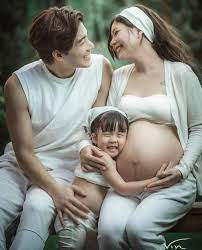 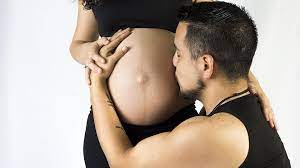 หน้าที่ของครอบครัว  (ต่อ)
4. หน้าที่ในการเผชิญปัญหาของครอบครัว ( Family coping function )
	เป็นหน้าที่จำเป็นที่ครอบครัวทุกครอบครัวต้องปฏิบัติเพื่อคงไว้ซึ่งสมดุลภายในครอบครัว ครอบครัวอาจถูกรบกวนจากสิ่งแวดล้อมทั้งภายในและภายนอกครอบครัว สิ่งรบกวนเหล่านี้ หมายถึง บุคคล สิ่งของ สถานการณ์ หรือเหตุการณ์ที่ทาให้เกิดภาวะเครียดในครอบครัวได้ สิ่งรบกวนความสุขสงบของครอบครัว ได้แก่ การเสียชีวิตของคู่สมรส การหย่าร้าง การตายของญาติสนิท การเจ็บป่วยของสมาชิก การตกงานหรือมีปัญหาเศรษฐกิจ เป็นต้น (Holmes & Rahe, 1967 ) 
	ครอบครัวทำหน้าที่ในการเผชิญปัญหาเพื่อให้ครอบครัวสามารถปรับตัวและดำเนินชีวิตต่อไปได้อย่างต่อเนื่องตามพัฒนาการของครอบครัว สามารถแบ่งวิธีการเผชิญปัญหาของครอบครัวเป็น 2 ประเภทคือ ( Friedman , 1986 )
หน้าที่ของครอบครัว  (ต่อ)
4.1 การเผชิญปัญหาภายในครอบครัว วิธีนี้เป็นการที่ครอบครัวพยายามช่วยเหลือตนเองโดยใช้แหล่งประโยชน์ที่มีอยู่แล้วในครอบครัว มีการปรับพฤติกรรม และบทบาทของสมาชิกแต่ละคนเพื่อให้เกิดการแก้ปัญหาได้ ได้แก่
	4.1.1 การให้ความเชื่อถือไว้วางใจในระหว่างสมาชิกครอบครัว
	4.1.2 การผ่อนคลายสถานการณ์โดยใช้อารมณ์ขัน
	4.1.3 การที่สมาชิกร่วมกันแก้ปัญหาครอบครัว
	4.1.4 การพัฒนาสมาชิกให้เข้มแข็งเพื่อให้แต่ละคนมีความสามารถแก้ปัญหาได้ดียิ่งขึ้น
	4.1.5 การควบคุมความหมายของปัญหาไม่ให้การรับรู้เกี่ยวกับปัญหาบิดเบือนจากความเป็นจริง
	4.1.6 การที่สมาชิกปรับบทบาทเพื่อให้สมาชิกสามารถช่วยเหลือซึ่งกันและกันได้
หน้าที่ของครอบครัว  (ต่อ)
4.2 การเผชิญปัญหาภายนอกครอบครัว เป็นวิธีที่ครอบครัวใช้แหล่งประโยชน์จากภายนอกครอบครัวในการเผชิญปัญหาของครอบครัว ได้แก่
	4.2.1 การที่สมาชิกหาข้อมูลข่าวสารต่าง ๆ เพิ่มขึ้น เพื่อประกอบการพิจารณาแก้ปัญหา 
	4.2.2 การที่สมาชิกติดต่อกับชุมชน เพื่อนบ้าน ญาติเพิ่มขึ้น มีการใช้ประโยชน์จากเครือข่ายทางสังคมโดยมีการปรึกษาหารือกับเพื่อนบ้าน ญาติที่สนิท เพื่อขอคำแนะนำและขอความช่วยเหลือ
	4.2.3 การที่ครอบครัวใช้แหล่งประโยชน์ในระบบสังคมโดยรวม เช่น ระบบสวัสดิการ การสังคมสงเคราะห์ และระบบการบริการสุขภาพ เป็นต้น
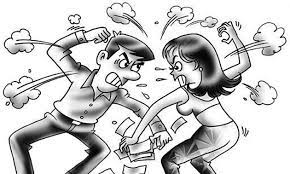 หน้าที่ของครอบครัว  (ต่อ)
*** ในครอบครัวที่มีการเผชิญปัญหาไม่เหมาะสม จะแสดงถึงภาวะผิดปกติในการเผชิญปัญหาของครอบครัวโดยการใช้วิธีการในการระบายความรู้สึกคับข้องใจของสมาชิก โดยการทะเลาะเบาะแว้ง ทุบตีกันในครอบครัว ปัญหาที่พบบ่อยคือ 
	การทุบตีคู่สมรส การทำร้ายบุตร การใช้วาจาข่มขู่ดุด่า การไล่ออกจากบ้าน การทำตัวห่างเหินกัน เป็นต้น 
	ซึ่งการเผชิญปัญหาของครอบครัวควรมีการปรึกษาหารือในครอบครัว และใช้แหล่งประโยชน์ทั้งภายนอกครอบครัวอย่างเหมาะสม
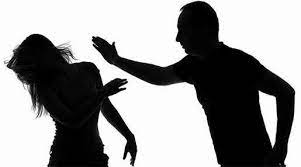 หน้าที่ของครอบครัว  (ต่อ)
5. หน้าที่ในการจัดการทรัพยากรทางเศรษฐกิจ ( Economic function )
	หน้าที่ในการจัดการด้านเศรษฐกิจเป็นหน้าที่ที่จำเป็นทุกครอบครัวต้องปฏิบัติเพราะครอบครัวต้องมีการจัดหารายได้ที่จะน่าจับจ่ายใช้สอย เพื่อจัดหาสิ่งจำเป็นทางกายภาพให้กับครอบครัว หน้าที่นี้รวมถึงการจัดสรรรายได้ที่ได้มาเพื่อนำมาใช้จ่ายอย่างเหมาะสม
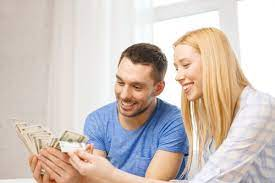 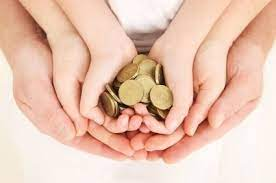 หน้าที่ของครอบครัว  (ต่อ)
6. หน้าที่ในการจัดหาสิ่งจำเป็นพื้นฐานทางกายภาพสำหรับสมาชิก (Provision of physical necessities )
	ทุกครอบครัวมีความต้องการสิ่งจำเป็นพื้นฐานทางกายภาพสำหรับสมาชิก ได้แก่ ปัจจัยสี่ คือ อาหาร เครื่องนุ่งห่ม ยารักษาโรค และที่อยู่อาศัย ในกรณีนี้รวมถึงการจัดการซึ่งการบริการด้านสุขภาพด้วย
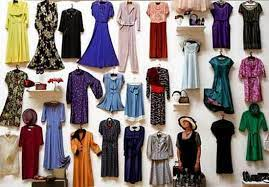 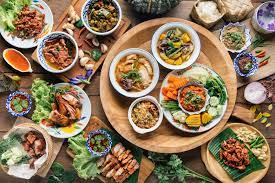 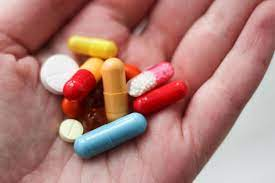 ในการทำหน้าที่ของครอบครัวนั้น
ถ้ามองในด้านของการตอบสนองเรื่องสุขภาพของครอบครัวและสมาชิกโดยตรง สามารถจำแนกได้ดังนี้ 
(Karen S. Lundy & Sharyn Janes , 2009 )
1. พัฒนาความรู้สึกเป็นตัวตนและมีคุณค่าในตัวตน
เป็นการสร้างคุณค่าในตนเอง ซึ่งครอบครัวจะเป็นด่านแรกที่จะทำให้สมาชิกเกิดความรักผูกพัน
กันและกัน มีความรู้สึกในอิสระของตนเองในการที่จะตัดสินใจ และมีความเข้าใจในความเป็นตัวตนของกันและกัน
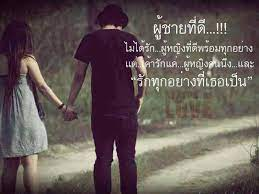 2. ทำหน้าที่ในการดูแลสนับสนุนด้านจิตใจและชี้แนะในช่วงเปลี่ยนผ่านของชีวิต
	คนเรามีพัฒนาการการเปลี่ยนแปลงของชีวิต จากวัยเด็กสู่วัยผู้ใหญ่ ผู้สูงอายุ หรือมีพัฒนาการเปลี่ยนผ่านในเหตุการณ์ต่างๆในชีวิต เช่น ในช่วงวัยเรียน ในช่วงการสูญเสีย ซึ่งในสภาวะดังกล่าวบุคคลจะมีความเครียดและต้องการการดูแลการให้คำแนะนำ ซึ่งคนเราต้องการที่จะเรียนรู้และสามารถผ่านการเปลี่ยนแปลงนั้นได้ 
	ดังนั้น  ครอบครัวถือว่าเป็นศูนย์รวมของผู้ที่รักห่วงใย และมีประสบการณ์จึงต้องเป็นผู้ที่ต้องให้การสนับสนุนให้คำแนะให้สมาชิกในครอบครัวผ่านไปได้
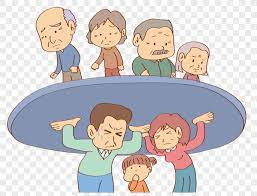 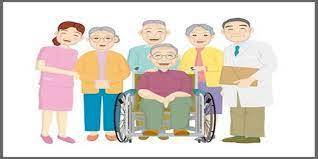 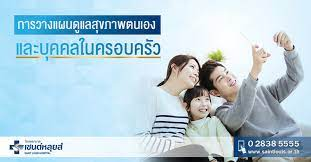 3. พัฒนาให้เกิดการยอมรับในคุณค่าและการดูแลสุขภาพ
 
	ในครอบครัวจะมีแบบแผน มีค่านิยม เป็นลักษณะเฉพาะของแต่ละครอบครัว แล้วมีการถ่ายทอด
ลงมาสู่สมาชิกรุ่นต่อรุ่นในครอบครัว เพื่อให้เกิดความมั่นใจในตนเอง ในการที่จะดูแลตนเอง
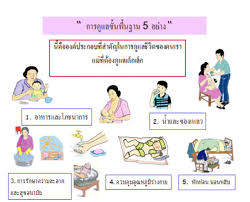 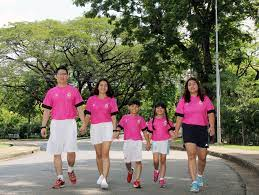 4. ให้การศึกษาหรือความรู้แก่สมาชิกเกี่ยวกับระบบสุขภาพและการใช้ระบบ
	ในการอยู่ร่วมกันของครอบครัว สมาชิก
แต่ละคนควรได้รับข้อมูลหรือคำแนะนำทางด้านสุขภาพหรือการดูแลสุขภาพ เพราะครอบครัวเป็นหน่วยแรกที่ใกล้ชิดสมาชิก และยังมีหน้าที่ในการดูแลโดยตรง
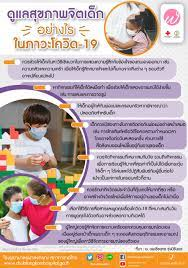 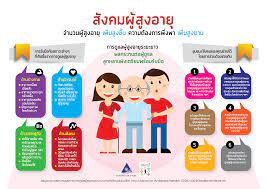 5. ทำหน้าที่ดูแลสมาชิกที่มีการเจ็บป่วยเรื้อรัง พิการหรือสูงอายุ
	ในวงจรชีวิตของสมาชิกในครอบครัวจะต้องมีภาวการณ์เจ็บป่วย หรือเข้าสู่ระยะสูงอายุ
	นอกจากนี้อาจมีสมาชิกที่มีภาวะพิการที่ต้องการการดูแลต่อเนื่อง ซึ่งคอรบครัวต้องเป็น
ผู้ทำหน้าที่โดยตรง
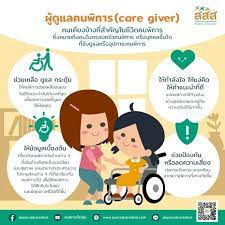 ความหมายสุขภาพครอบครัว
สุขภาพครอบครัว หมายถึง
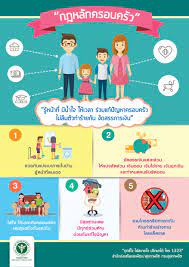 ความสามารถในการทำหน้าที่ของการเป็นหน่วยครอบครัวซึ่งได้แก่ การทำหน้าที่เกี่ยวกับสุขภาพของสมาชิก
      แต่ละคน ความสัมพันธ์ระหว่างสมาชิก 
     ความสามารถในการรับมือกับ
     สิ่งแวดล้อมภายนอก ณ เวลานั้น 
     (จริยาวัตร และ วนิดา, 2554)
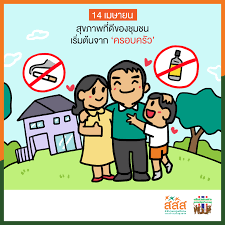 เป้าหมายของครอบครัวสูงสุดคือการที่ครอบครัวมีสุขภาพดี
ซึ่งมีลักษณะโดยรวมดังนี้ (จริยาวัตร และ วนิดา, 2554)
มีปฏิสัมพันธ์ที่บ่งชี้ว่ามีสุขภาพดีระหว่างสมาชิก ได้แก่ มีการสื่อสารกันสม่ำเสมอ ถึงแม้จะมีความหลากหลาย แต่ก็สนับสนุนซึ่งกันและกัน มีการแลกเปลี่ยนความคิดเห็นกันอย่างเป็นมิตร อยู่บนพื้นฐานของความเข้าใจกัน และสามารถสื่อสารกับบุคคลภายนอกได้ดี
2. ส่งเสริมพัฒนาการของแต่ละบุคคล โดยครอบครัวสามารถตอบสนองความต้องการของสมาชิกได้ สมาชิกเคารพในสิทธิของกันและกัน ยอมรับความแตกต่าง พร้อมส่งเสริมให้สมาชิกสามารถพึ่งตนเองได้
เป้าหมายของครอบครัวสูงสุดคือการที่ครอบครัวมีสุขภาพดี(ต่อ)
ซึ่งมีลักษณะโดยรวมดังนี้ (จริยาวัตร และ วนิดา, 2554)
3. มีโครงสร้างของความสัมพันธ์ที่มีประสิทธิภาพ โดยสามารถตอบสนองการเปลี่ยนแปลงของ
สมาชิกในครอบครัวได้แต่ละช่วงชีวิตของครอบครัว มีการปรับบทบาทหน้าที่ของสมาชิกได้อย่างเหมาะสม
4. มีความสามารถในการจัดการกับปัญหาได้อย่างต่อเนื่อง สามารถแสวงหาแหล่งทรัพยากรในการจัดการกับปัญหาได้ มีพลังอานาจในการคิดสร้างสรรค์ วิเคราะห์ปัญหาต่างๆ พร้อมการจัดการกับปัญหา
เป้าหมายของครอบครัวสูงสุดคือการที่ครอบครัวมีสุขภาพดี(ต่อ)
ซึ่งมีลักษณะโดยรวมดังนี้ (จริยาวัตร และ วนิดา, 2554)
5. มีสภาพแวดล้อมที่เอื้อต่อภาวะสุขภาพและวิถีชีวิต ได้แก่ ความปลอดภัย สะอาดถูกสุขลักษณะ
6. มีสัมพันธภาพที่ดีอย่างสม่ำเสมอกับสิ่งแวดล้อมนอกครอบครัว ได้แก่ การมีส่วนร่วมกับชุมชนการใช้ทรัพยากรร่วมในชุมชน ติดตามข่าวสารรอบตัวอย่างต่อเนื่อง
ทฤษฎีครอบครัว 
conceptual Framework
แนวคิด ทฤษฎีทางด้านครอบครัว
ประกอบด้วย 2 แนวคิดหลักได้แก่:-
1. แนวคิดทฤษฎีทางด้านครอบครัวมี 4 แนวคิด
2.แนวคิดทฤษฎีทางจิตวิทยาครอบครัวมี 2 แนวคิด
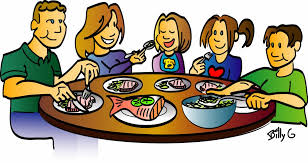 1. แนวคิดทฤษฎีทางด้านครอบครัวมี 4 แนวคิด
1.1 แนวคิดทฤษฎีโครงสร้างและหน้าที่ของครอบครัว
1.2 แนวคิดทฤษฎีปฏิสัมพันธ์เชิงสัญลักษณ์ของครอบครัว
1.3 แนวคิดทฤษฎีระบบครอบครัว
1.4 แนวคิดทฤษฎีสภาวะแวดล้อมครอบครัว
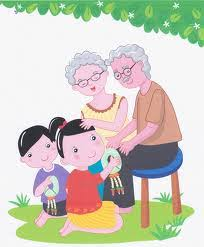 1. แนวคิดทฤษฎีทางด้านครอบครัวมี 4 แนวคิด
1.1 แนวคิดทฤษฎีโครงสร้างและหน้าที่ของครอบครัว
ความหมายของโครงสร้างและหน้าที่ของครอบครัว นักวิชาการให้ความหมายของโครงสร้างครอบครัว (Family structure) ว่า หมายถึง องค์ประกอบย่อยของบุคคลที่มาอยู่รวมกัน (ตั้งแต่ 2 คนขึ้นไป) ในลักษณะครัวเรือนและมีความเกี่ยวข้องสัมพันธ์กันโดยสายโลหิตหรือกฎหมาย รวมทั้งมีการดำเนินชีวิตร่วมกันและมีการพึ่งพากันทางสังคมและเศรษฐกิจ
1. แนวคิดทฤษฎีทางด้านครอบครัวมี 4 แนวคิด
1.1 แนวคิดทฤษฎีโครงสร้างและหน้าที่ของครอบครัว (ต่อ)
ส่วนหน้าที่ของครอบครัว (Family function) หมายถึง  กิจกรรมหรืองานที่สมาชิกในครอบครัวควรกระทำตามบทบาทหรือสถานภาพในครอบครัว เพื่อให้ครอบครัวสามารถดำเนินชีวิตครอบครัวไปได้อย่างราบรื่น ทั้งนี้ ครอบครัวจะมีหน้าที่ต่อสมาชิกในครอบครัวในการตอบสนองความต้องการของสมาชิกในครอบครัว และยังมีหน้าที่ของครอบครัวต่อสังคมในฐานะที่เป็นสมาชิกของสังคมในการทำประโยชน์เพื่อสังคมด้วย
1. แนวคิดทฤษฎีทางด้านครอบครัวมี 4 แนวคิด
1.1 แนวคิดทฤษฎีโครงสร้างและหน้าที่ของครอบครัว
-องค์ประกอบโครงสร้างของครอบครัว ลักษณะความสัมพันธ์ขององค์ประกอบย่อยภายในครอบครัวที่มีผลต่อโครงสร้างของครอบครัว คือ  
	* โครงสร้างบทบาท (role structure) 
	* ระบบค่านิยม (value system) ระบบค่านิยมเป็นระบบความคิด ความเชื่อ และเจตคติที่เกิดจากการเรียนรู้ในครอบครัว
	*กระบวนการสื่อสาร (Communication Process) 
	* โครงสร้างอำนาจ (Power system)
1. แนวคิดทฤษฎีทางด้านครอบครัวมี 4 แนวคิด
1.1 แนวคิดทฤษฎีโครงสร้างและหน้าที่ของครอบครัว (ต่อ)
สรุปหน้าที่ของครอบครัว(Friedman) :-
     1. ให้ความรักเอาใจใส่
     2. การอบรมเลี้ยงดูกล่อมเกลาฟูมฟัก/ รู้ระเบียบสังคม
3. การผลิตสมาชิก ดำรงเผ่าพันธุ์/ เพศศึกษา
4. การเผชิญปัญหาในครอบครัว
5. การจัดหาทรัพยากร/ เศรษฐกิจ
6. การจัดหาสิ่งจำเป็นขั้นพื้นฐานของมนุษย์
7. การดูแลด้านสุขภาพอนามัย
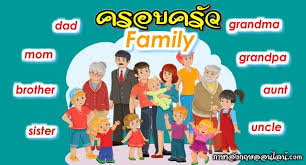 1. แนวคิดทฤษฎีทางด้านครอบครัวมี 4 แนวคิด
1.1 แนวคิดทฤษฎีโครงสร้างและหน้าที่ของครอบครัว (ต่อ)
การทำหน้าที่ครอบครัว (Mc Master’s Model)
1. ภารกิจการตอบสนองความต้องการพื้นฐาน (Basic Task) ปัจจัยที่จำเป็นแก่ชีวิต
2. ภารกิจการตอบสนองตามพัฒนาการ(Developmental Task) ที่เปลี่ยนไปของสมาชิก
3. ภารกิจการตอบสนองเมื่อเกิดเหตุการณ์ไม่คาดฝัน (Crisis Task) ปรับตัวให้ผ่านเหตุการณ์นั้นๆ ไปได้
1. แนวคิดทฤษฎีทางด้านครอบครัวมี 4 แนวคิด
1.1 แนวคิดทฤษฎีโครงสร้างและหน้าที่ของครอบครัว (ต่อ)
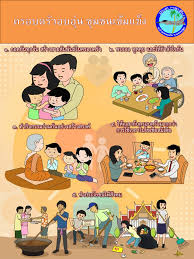 ความสัมพันธ์ระหว่างสมาชิกในครอบครัวและชุมชน 
1. ความสัมพันธ์ระหว่างสามีภรรยาหรือบิดามารดา 
2. ความสัมพันธ์ระหว่างบิดามารดาและบุตร 
3. ความสัมพันธ์ระหว่างพี่น้อง 
4. ความสัมพันธ์ระหว่างสมาชิกทุกคนในครอบครัว
1. แนวคิดทฤษฎีทางด้านครอบครัวมี 4 แนวคิด
1.2 แนวคิดทฤษฎีปฏิสัมพันธ์เชิงสัญลักษณ์ของครอบครัว
ขยายแนวคิดมาจากแนวคิดทฤษฎีปฏิสัมพันธ์เชิงสัญลักษณ์ซึ่งเป็นทฤษฎีทางสังคมวิทยา โดยแนวคิดนี้ ให้ความสำคัญกับมนุษย์แต่ละคน หรือสิ่งที่เกี่ยวกับตัวตน (Concept of Self) สาระสำคัญของทฤษฎีปฏิสัมพันธ์เชิงสัญลักษณ์ของครอบครัว เน้นกระบวนการสร้างบทบาทภายในครอบครัว การให้ความหมายและการแสดงบทบาทของแต่ละบุคคลในครอบครัวและความสำคัญของปฏิสัมพันธ์ของบุคคลผ่านกระบวนการสื่อสาร ซึ่งมีอิทธิพลต่อการเรียนรู้ของเด็กผ่านกระบวนการขัดเกลาทางสังคม หรือที่เรียกว่า สังคมประกิต (Socialization) (Blumer, 1969)
1. แนวคิดทฤษฎีทางด้านครอบครัวมี 4 แนวคิด
1.2 แนวคิดทฤษฎีปฏิสัมพันธ์เชิงสัญลักษณ์ของครอบครัว (ต่อ)
*องค์ประกอบของปฏิสัมพันธ์เชิงสัญลักษณ์ การแสดงพฤติกรรมของบุคคลเกี่ยวข้องกับองค์ประกอบสำคัญ 2 ส่วน คือ
      1. ตัวตน (Self) หมายถึง คุณลักษณะเฉพาะของบุคคลแต่ละคน
      2. การอบรมขัดเกลาทางสังคม (Socialization) หมายถึง กระบวนการถ่ายทอดเจตคติ ค่านิยม ความคิด ความเชื่อ และวัฒนธรรมจากครอบครัวไปสู่ลูกหลาน โดยผ่านการปฏิสัมพันธ์กับคนในครอบครัว และสิ่งต่างๆรอบตัว ทำให้เกิดการสื่อความหมายเพื่อความเข้าใจร่วมกัน
1. แนวคิดทฤษฎีทางด้านครอบครัวมี 4 แนวคิด
1.2 แนวคิดทฤษฎีปฏิสัมพันธ์เชิงสัญลักษณ์ของครอบครัว (ต่อ)
3. บทบาท (Role) หมายถึง กลุ่มของพฤติกรรมที่แสดงออกตามบรรทัดฐาน หรือความคาดหวังของสังคม รวมทั้งตามสถานภาพของบุคคลนั้นๆ
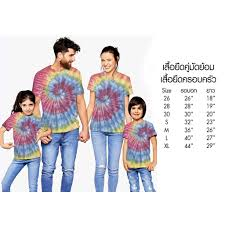 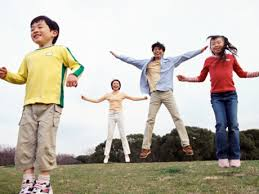 1. แนวคิดทฤษฎีทางด้านครอบครัวมี 4 แนวคิด
1.3 แนวคิดทฤษฎีระบบครอบครัว (Family System Theory)
มีพื้นฐานจากทฤษฎีระบบทั่วไป 
(General System Theory)
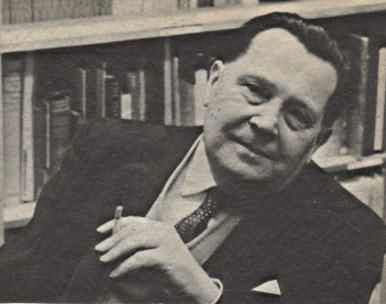 หมายถึง การรวมตัวของระบบย่อยของบุคคลในครอบครัว เกิดเป็นระบบใหญ่ที่มีของเขตและการจัดระบบภายในแตกต่างไปจากลักษณะของแต่ละบุคคล
วอน เบอร์ทาแลนฟี (Von Bertalanffy, 1968)
ทฤษฎีระบบครอบครัว
ทฤษฎีระบบครอบครัว
คุณสมบัติของระบบครอบครัว :- 
1. ครอบครัวเป็นระบบเปิดทางสังคมและวัฒนธรรม 
2. ครอบครัวมีการเปลี่ยนแปลงตลอดเวลา 
3. ครอบครัวที่มีการจัดระบบภายใน 
4. ครอบครัวมีการสื่อสาร 
5. ครอบครัวมีกฎที่สมาชิกต้องถือปฏิบัติ 
6. ครอบครัวมีขอบเขตทั้งระหว่างบุคคลในครอบครัวด้วยกันเองและระหว่างครอบครัวกับระบบภายนอกอื่นๆ
ทฤษฎีระบบครอบครัว
*ลักษณะของระบบครอบครัว แตกต่างจากระบบอื่นในสังคม ดังนี้
1. สมาชิกครอบครัวที่มีส่วนอยู่ในระบบครอบครัวจะมีความต้องการพึ่งพาซึ่งกันและกันระดับใดระดับหนึ่ง
2. ครอบครัวมีขอบเขตของครอบครัวที่แยกครอบครัวออกมาเป็นหน่วยเฉพาะขอบเขตนี้จะทำหน้าที่ในการกั้นหรือปล่อยสิ่งที่อยู่ภายนอกครอบครัว ให้ผ่านเข้าไปสู่สมาชิกในครอบครัวได้หรือไม่
3. ครอบครัวเป็นกลุ่มสมาชิกที่มีภารกิจร่วมกัน เพื่อตอบสนองความต้องการของสมาชิกและสังคมภายนอก
4. ครอบครัวมีความสามารถที่จะ “เปลี่ยนแปลง” ได้
ทฤษฎีระบบครอบครัว* องค์ประกอบของระบบครอบครัว
ครอบครัวเป็นระบบย่อยที่สำคัญของสังคม มีปฏิสัมพันธ์ซึ่งกันและกัน มีระบบย่อยลงไป เช่น ระบบย่อยคู่สามีภรรยา มารดาและบุตร พี่น้อง
 มีปฏิสัมพันธ์กับระบบอื่น ๆ เช่น ระบบการศึกษา ระบบการเมือง ระบบการศาสนา
 มีขอบเขตของครอบครัว แต่เป็นระบบเปิด นำเข้าแหล่งประโยชน์จากสิ่งแวดล้อม
 การปรับตัวของครอบครัว เพื่อคงครอบครัวให้สมดุล
1. แนวคิดทฤษฎีทางด้านครอบครัวมี 4 แนวคิด
1.3 แนวคิดทฤษฎีระบบครอบครัว (ต่อ)
1. แนวคิดทฤษฎีทางด้านครอบครัวมี 4 แนวคิด
1.4 แนวคิดทฤษฎีสภาวะแวดล้อมครอบครัว
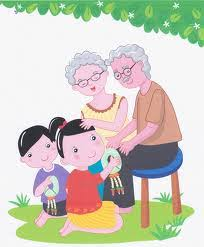 1. แนวคิดทฤษฎีทางด้านครอบครัวมี 4 แนวคิด
1.1 แนวคิดทฤษฎีโครงสร้างและหน้าที่ของครอบครัว
1.2 แนวคิดทฤษฎีปฏิสัมพันธ์เชิงสัญลักษณ์ของครอบครัว
1.3 แนวคิดทฤษฎีระบบครอบครัว
1.4 แนวคิดทฤษฎีสภาวะแวดล้อมครอบครัว
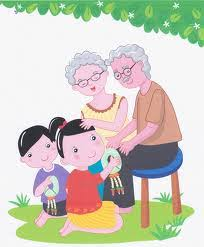 2.แนวคิดทฤษฎีทางจิตวิทยาครอบครัวมี 2 แนวคิด
2.1 แนวคิดทฤษฎีพัฒนาการมนุษย์
2.2 แนวคิดทฤษฎีพัฒนาการครอบครัว
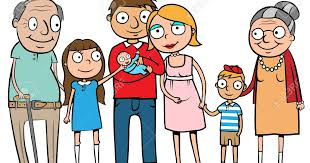 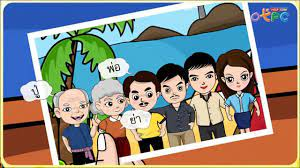 2.แนวคิดทฤษฎีทางจิตวิทยาครอบครัวมี 2 แนวคิด
2.1 แนวคิดทฤษฎีพัฒนาการมนุษย์
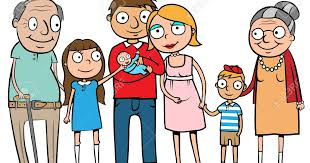 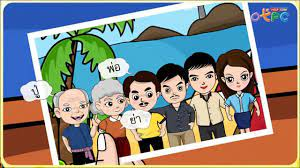 2.แนวคิดทฤษฎีทางจิตวิทยาครอบครัวมี 2 แนวคิด
2.2 แนวคิดทฤษฎีพัฒนาการครอบครัว
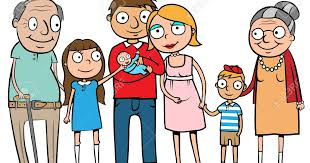 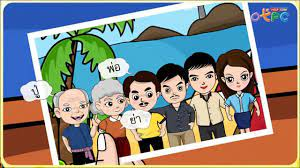 ทฤษฎีพัฒนาการครอบครัว (Family Development Theory)
อีเวลิน ดูวาล (Evelyn Duval, 1957) เป็นผู้คิดค้น มีหลัก 2 ประการ
	1. วงจรชีวิต (Family Life Cycle) ครอบครัวมีการเจริญเติบโตและพัฒนาการเช่นเดียวกับบุคคล เริ่มต้นจากการตั้งครอบครัวและจบลงด้วยการจากไป
	2. ภารกิจของครอบครัว (Family Tasks) คือ ความรับผิดชอบที่ผูกพันกับระยะพัฒนาการของวงจรชีวิตครอบครัว ที่ต้องผ่านเป็นขั้นตอน
พันธกิจครอบครัวในระยะต่าง ๆ มี 9 ประการ
1. การแยกครอบครัวเป็นอิสระ
2. มีรายได้เพียงพอแก่การใช้จ่าย
3. มีการตกลงแบ่งหน้าที่ในครอบครัว
4. มีความพึงพอใจในเพศสัมพันธ์กับคู่ครอง
5. มีความเข้าใจกัน สื่อสารที่ดี
6. มีความสัมพันธ์ที่ดีกับเครือญาติทั้ง 2 ฝ่าย
7. มีความสัมพันธ์กับกลุ่มและองค์กรในชุมชน
8. มีความสามารถในการเลี้ยงดูสมาชิกผู้เยาว์
9. มีปรัชญาการดำเนินชีวิตที่เหมาะสม
ระยะพัฒนาการครอบครัว  (ดูวาล Duvall )
ระยะครอบครัวเริ่มต้น แต่งงาน - ภรรยาตั้งครรภ์บุตรคนแรก
 ระยะเริ่มเลี้ยงดูบุตร บุตรคนแรกเกิด-อายุ 2 ½ ปี
 ระยะมีบุตรก่อนวัยเรียน บุตรคนแรกมีอายุ 2 ½ - 6 ปี
 ระยะมีบุตรวัยเรียน  บุตรคนแรกมีอายุ 6 – 13 ปี
 ระยะมีบุตรวัยรุ่น  บุตรคนแรกมีอายุ 13 – 20 ปี
 ระยะแยกครอบครัวใหม่ บุตรคนแรกแยกออกจากครอบครัวออกมามีอาชีพของ
                                      ตนเอง หรือ แต่งงานมีครอบครัวใหม่
 ระยะครอบครัววัยกลางคน ครอบครัวปลอดภาระในการเลี้ยงดูบุตร
 ระยะครอบครัววัยชรา ตั้งแต่เกษียณอายุการทำงานจนกระทั่งคู่สมรสคนใด
                                  คนหนึ่งเสียชีวิต
ระยะพัฒนาการครอบครัว
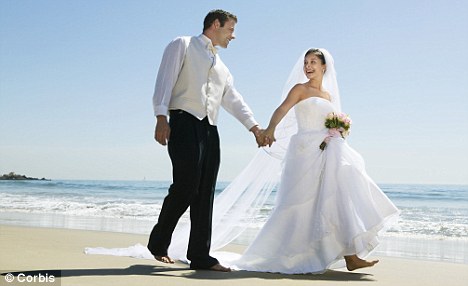 ระยะพัฒนาการครอบครัว
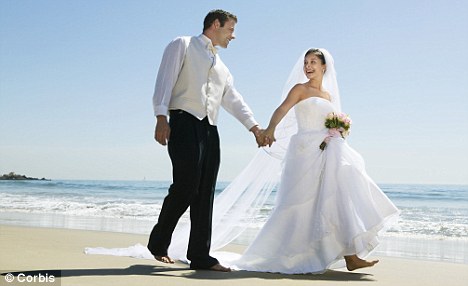 1. ระยะครอบครัวเริ่มต้น(Family formation)
เริ่มสมรส-ตั้งครรภ์บุตรคนแรก
 สัมพันธภาพระหว่างคู่สมรส
 การวางแผนครอบครัว 
 ความสัมพันธ์กับญาติคู่สมรส
ระยะพัฒนาการครอบครัว
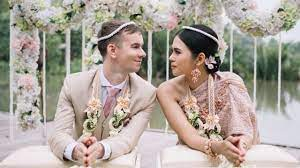 การดูแลระยะครอบครัวเริ่มต้น
รับฟังคำบอกเล่า
 ร่วมกับครอบครัวค้นหาปัญหา
 ประสานกับหน่วยบริการอื่น
 ให้กำลังใจ ประคับประคองจิตใจ
ระยะพัฒนาการครอบครัว
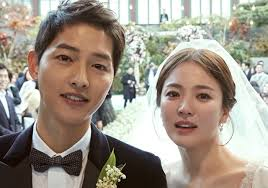 การดูแลระยะครอบครัวเริ่มต้น (ต่อ)
การแบ่งหน้าที่รับผิดชอบ
 การวางแผนครอบครัว
 ปัญหาเพศสัมพันธ์ ให้กำลังใจการปรับบทบาท ประคับประคองจิตใจ
 การเตรียมตัวมีบุตร
ระยะพัฒนาการครอบครัว
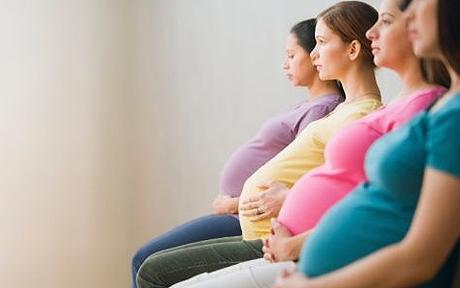 ระยะครอบครัวเริ่มต้นที่ตั้งครรภ์
ระยะพัฒนาการครอบครัว
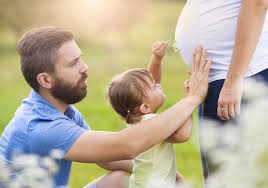 การดูแลระยะครอบครัวเริ่มต้นที่ตั้งครรภ์
ให้คำแนะนำ สอบถามประวัติต่างๆ
 อาการ อาการแสดงที่เป็นอันตรายต่อครรภ์
 การเปลี่ยนแปลงทางร่างกาย
 อาหารสำหรับหญิงตั้งครรภ์
 การพักผ่อน การออกกำลังกาย การรักษาความสะอาด
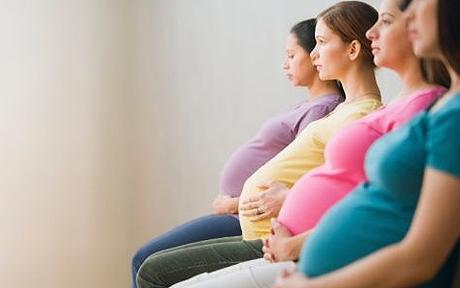 ระยะพัฒนาการครอบครัว
การดูแลระยะครอบครัวเริ่มต้นที่ตั้งครรภ์
การเตรียมเครื่องใช้
 อาการเตือน
 การปฏิบัติตัวในระยะคลอด หลังคลอด
 ปัญหาทางอารมณ์ สังคม ของหญิงตั้งครรภ์
ระยะพัฒนาการครอบครัว
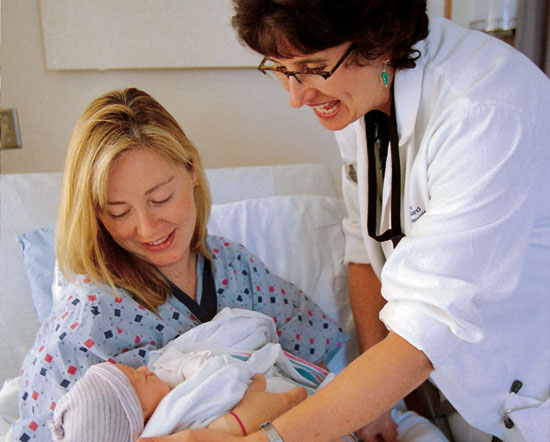 ระยะครอบครัวเริ่มต้นหลังคลอด
ระยะพัฒนาการครอบครัว
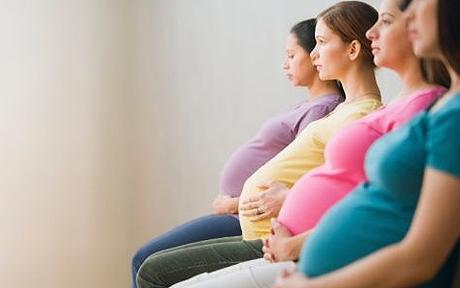 การดูแลระยะครอบครัวเริ่มต้นที่ตั้งครรภ์
การเตรียมเครื่องใช้
 อาการเตือน
 การปฏิบัติตัวในระยะคลอด หลังคลอด
 ปัญหาทางอารมณ์ สังคม ของหญิงตั้งครรภ์
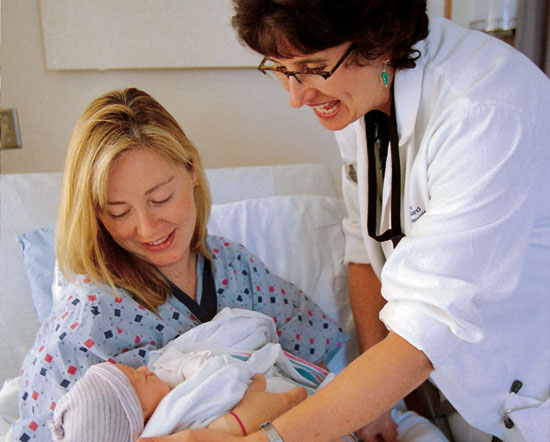 ระยะพัฒนาการครอบครัว
การดูแลระยะครอบครัวเริ่มต้นหลังคลอด
การสังเกตอาการผิดปกติ น้ำคาวปลา
 การจัดการกับภาวะเครียด
 การลงทะเบียนเด็กแรกเกิด
 การตรวจหลังคลอด
 การวางแผนครอบครัว
ระยะพัฒนาการครอบครัว
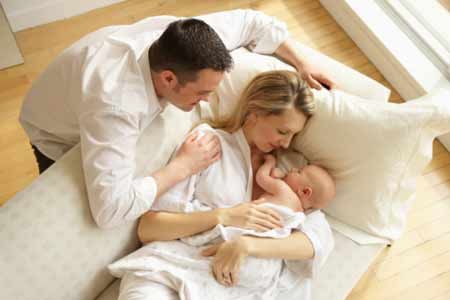 ระยะเริ่มต้นเลี้ยงดูบุตร
(Childbearing family)
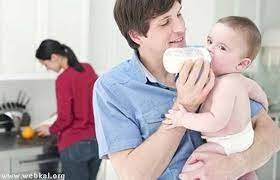 ระยะพัฒนาการครอบครัว
ระยะเริ่มต้นเลี้ยงดูบุตร
บุตรคนแรกตั้งแต่เกิดจนถึงอายุ 2 ปีครึ่ง
 บิดามารดาปรับตัวเข้าสู่บทบาทใหม่
 สัมพันธภาพระหว่างบิดา มารดา บุตร
 การจัดแบ่งหน้าที่ความรับผิดชอบ
 การวางแผนครอบครัว
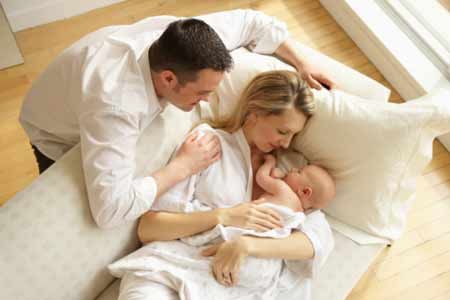 ระยะพัฒนาการครอบครัว
การดูแลระยะเริ่มต้นเลี้ยงดูบุตร
การรักษาความสะอาด การอาบน้ำเด็ก
 การให้ความอบอุ่น เสื้อผ้า
 สังเกตอาการผิดปกติ สำรอก
 ตัวเหลือง ท้องเดิน ท้องอืด ท้องผูก
ระยะพัฒนาการครอบครัว
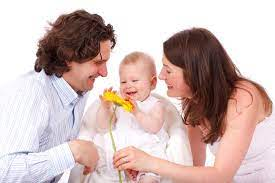 การดูแลระยะเริ่มต้นเลี้ยงดูบุตร
อาหาร อาหารเสริม
 การป้องกันโรค การให้ภูมิคุ้มกัน
 การตรวจสุขภาพเด็ก
 การป้องกันอุบัติเหตุ
 สังเกตอาการผิดปกติ
 การให้ความอบอุ่น
ระยะพัฒนาการครอบครัว
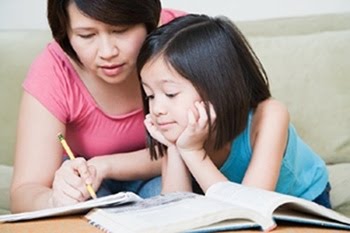 ระยะมีบุตรก่อนวัยเรียน
(Family with preschool 
children)
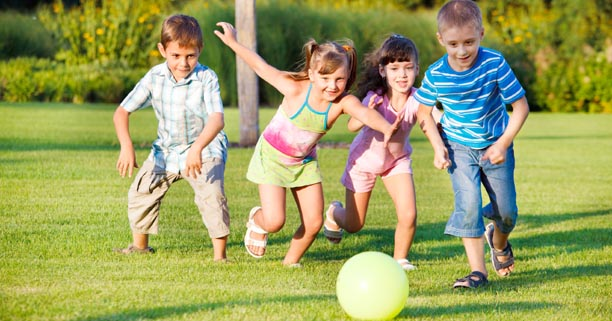 ระยะพัฒนาการครอบครัว
ระยะมีบุตรก่อนวัยเรียน
บุตรคนแรกอายุ 2 ปีครึ่งถึง 6 ปี
 จัดสิ่งแวดล้อมให้ปลอดภัย
 ป้องกันการติดเชื้อในเด็ก
 เปิดโอกาสให้เด็กเรียนรู้มากที่สุด
 เตรียมพร้อมก่อนเข้าเรียน
ระยะพัฒนาการครอบครัว
ระยะมีบุตรก่อนวัยเรียน
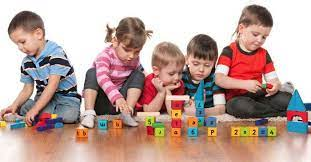 เลี้ยงดู อบรมสั่งสอนบุตร
 ปัญหาพี่อิจฉาน้อง
 จัดสรรการเงิน
ระยะพัฒนาการครอบครัว
การดูแลระยะมีบุตรก่อนวัยเรียน
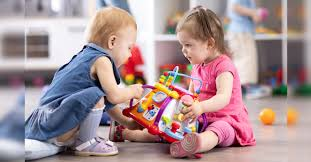 อาหาร อาหารเสริม
 การป้องกันโรค การให้ภูมิคุ้มกัน 
 การให้ความรัก ความอบอุ่น
 ฝึกสุขนิสัย สุขภาพปากและฟัน
 ฝึกการเรียนรู้
 ฝึกการช่วยเหลือตนเอง
 การตรวจร่างกาย
ระยะพัฒนาการครอบครัว
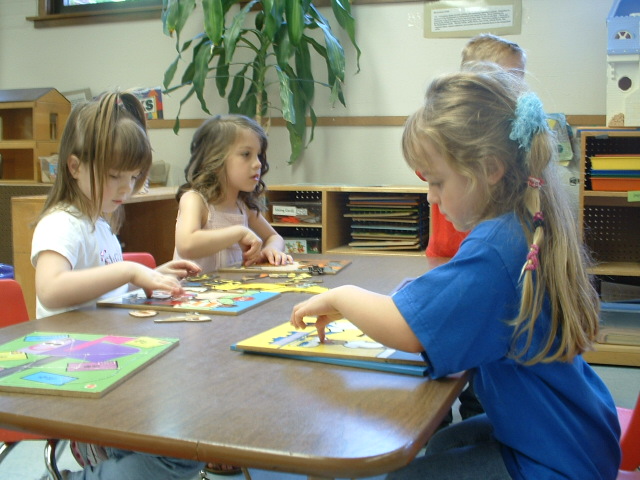 ระยะมีบุตรวัยเรียน
(Family with school-age children)
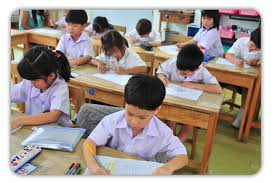 ระยะพัฒนาการครอบครัว
ระยะมีบุตรวัยเรียน
บุตรคนแรกอายุ 6-13 ปี
 ส่งเสริมด้านการเรียน ให้คำปรึกษา
 สร้างฐานะ มุ่งความก้าวหน้า
 ปล่อยให้บุตรมีอิสระจากครอบครัว
 สัมพันธภาพและการสื่อสารที่ดีในครอบครัว
 จัดสิ่งแวดล้อมให้ปลอดภัย
ระยะพัฒนาการครอบครัว
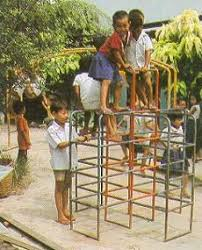 การดูแลระยะมีบุตรวัยเรียน
การป้องกันอุบัติเหตุ การปฐมพยาบาล
 ให้ความรู้ด้านสุขภาพ
 การเตรียมบุตรให้พร้อมสำหรับการเรียน
 การช่วยเหลือ ส่งเสริมด้านการเรียน
 สอดส่องพฤติกรรม ทำตัวเป็นแบบอย่าง
 ประสานงานระหว่างบ้านกับโรงเรียน
 ส่งต่อสู่บริการที่เหมาะสม
ระยะพัฒนาการครอบครัว
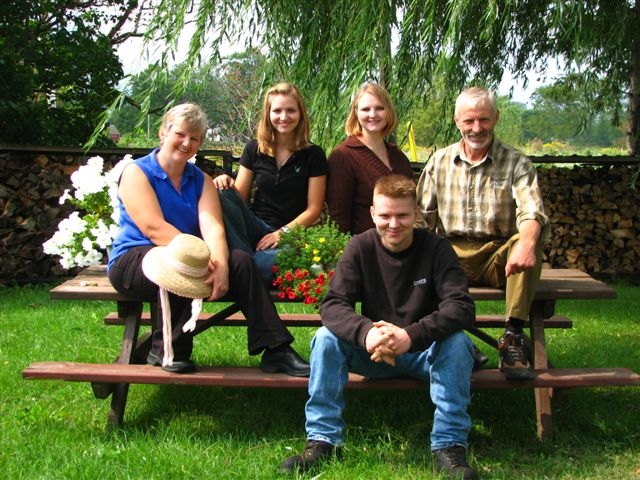 ระยะมีบุตรวัยรุ่น
(Family with teenage children)
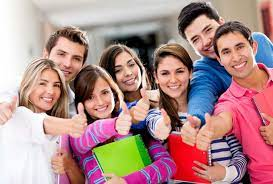 ระยะพัฒนาการครอบครัว
ระยะมีบุตรวัยรุ่น
บุตรคนแรกอายุ 13-20 ปี
 ความสัมพันธ์กับบุตรวัยรุ่น
 ความรู้ ความเข้าใจเรื่องเพศสัมพันธ์
 อบรมเรื่อง บทบาทในสังคม การดำเนินชีวิต
ระยะพัฒนาการครอบครัว
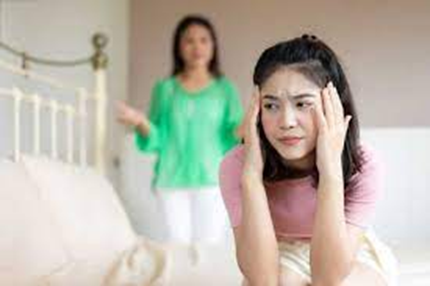 การดูแลระยะมีบุตรวัยรุ่น
ให้ความรู้เรื่องเพศศึกษา ป้องกัน
 จัดบริการสุขภาพ
 จัดบริการให้คำปรึกษา
 ส่งต่อครอบครัวไปรับบริการที่เหมาะสม
 ประสานงานกับหน่วยงานอื่นในชุมชน เพื่อจัดให้มีกิจกรรมที่เหมาะสม
ระยะพัฒนาการครอบครัว
ระยะแยกครอบครัวใหม่(Family dispersion)
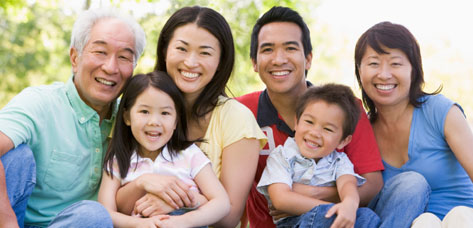 ระยะพัฒนาการครอบครัว
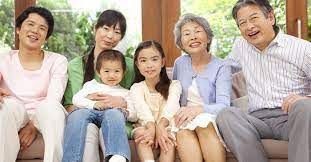 ระยะแยกครอบครัวใหม่
บุตรคนแรกแยกไปมีครอบครัวใหม่
 การปรับตัวของบิดามารดา
 การใช้เวลาว่างให้เป็นประโยชน์
 การปรับบทบาท หน้าที่ ระหว่างคู่สมรส
 บทบาทการเป็นปู่ย่า ตายาย
 คงไว้ซึ่งสัมพันธภาพอันดีในครอบครัว
ระยะพัฒนาการครอบครัว
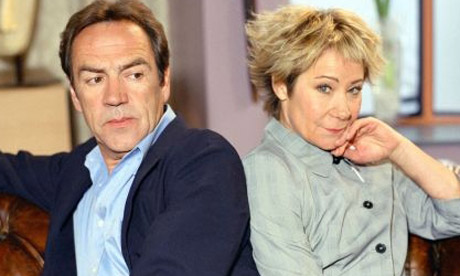 ระยะครอบครัววัยกลางคน
ระยะพัฒนาการครอบครัว
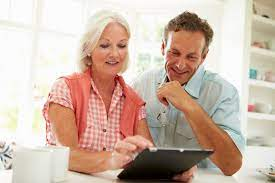 ระยะครอบครัววัยกลางคน
บุตรคนสุดท้ายแยกครอบครัว-เกษียณ
 ส่งเสริมดูแลสุขภาพร่างกาย
 ปรับกิจกรรม ป้องกันวิกฤติในวัยกลางคน
 สัมพันธภาพที่ดีกับสมาชิกในครอบครัว คู่สมรส
 วางแผนหลังเกษียณ
ระยะพัฒนาการครอบครัว
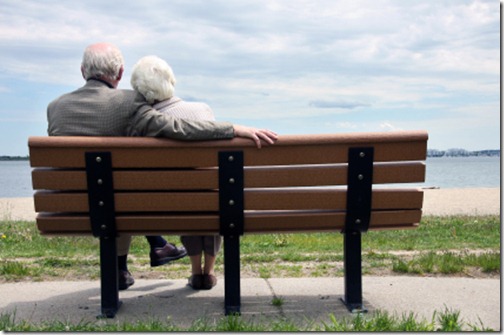 ระยะครอบครัววัยชรา
(Older couple)
ระยะพัฒนาการครอบครัว
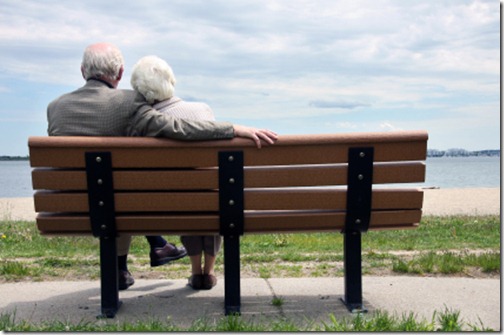 ระยะครอบครัววัยชรา
อายุคู่สมรส 60 ปีขึ้นไป 
 แนวการดำเนินชีวิตเพื่อสุขภาพอย่างต่อเนื่อง
 การปรับตัวหลังหยุดงานประจำ
 ปรับระบบการใช้จ่าย
 การเผชิญกับความสูญเสียเมื่อคู่ชีวิตจากไป
 สัมพันธภาพที่ดีกับครอบครัว 
 การต้องการการยอมรับ ให้เกียรติจากคนรอบข้าง
ระยะพัฒนาการครอบครัว
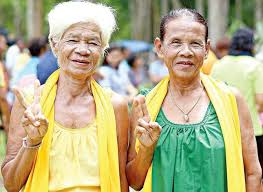 การดูแลระยะครอบครัววัยชรา
ให้บริการสุขภาพ
 การจัดบ้านเรือน ปลอดภัยจากอุบัติเหตุ โจรกรรม
 อาหาร การพักผ่อน การออกกำลังกาย
 ส่งเสริมการดูแลตนเองของผู้สูงอายุ
 ประสานงานกับหน่วยงานในชุมชน
 บริการส่งต่อ
วงจรชีวิตครอบครัว
ครอบครัวที่ต้องได้รับการดูแลเป็นพิเศษ
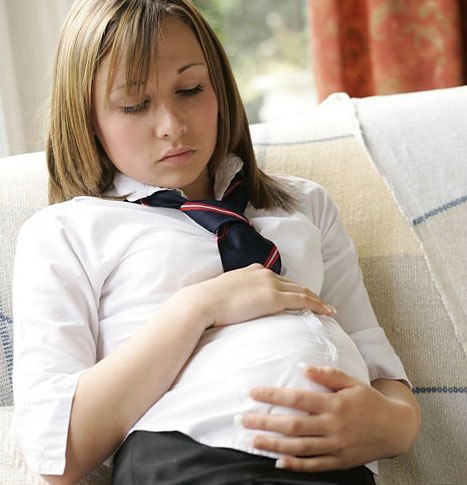 ครอบครัววัยรุ่น
ครอบครัวที่ต้องได้รับการดูแลเป็นพิเศษ
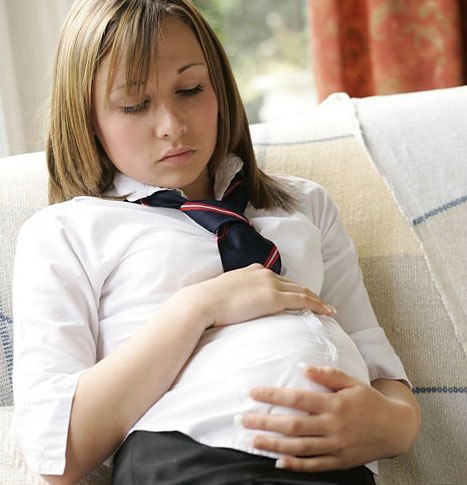 การดูแลครอบครัววัยรุ่น
การวางแผนครอบครัว 
 ความรู้เรื่องการดูแลสุขภาพ ป้องกันโรค 
 การปฏิบัติตนระหว่างตั้งครรภ์ และเลี้ยงดูบุตร 
 การประกอบอาชีพ เพิ่มพูนรายได้ 
 ให้กาลังใจ ประคับประคองจิตใจ 
 การแบ่งเบาภาระซึ่งกันและกัน
ครอบครัวที่ต้องได้รับการดูแลเป็นพิเศษ
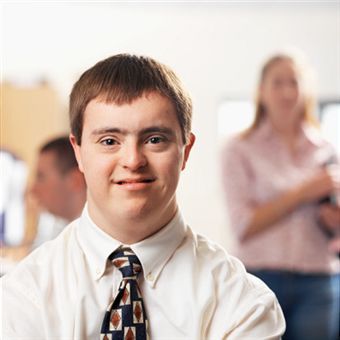 ครอบครัวที่มีปัญหาพันธุกรรม
ครอบครัวที่ต้องได้รับการดูแลเป็นพิเศษ
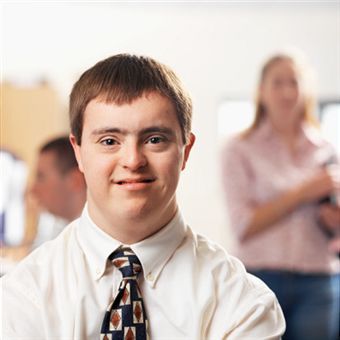 การดูแลครอบครัวที่มีปัญหาพันธุกรรม
เมื่อสงสัย แนะนำให้ไปตรวจ 
 ความรู้เรื่องโรค 
 ไม่โทษว่าเป็นความผิดฝ่ายใด ฝ่ายหนึ่ง 
 ส่งต่อให้รับบริการที่เหมาะสม 
 แนะนำการวางแผนครอบครัว 
 ให้การประคับประคองจิตใจ
ครอบครัวที่ต้องได้รับการดูแลเป็นพิเศษ
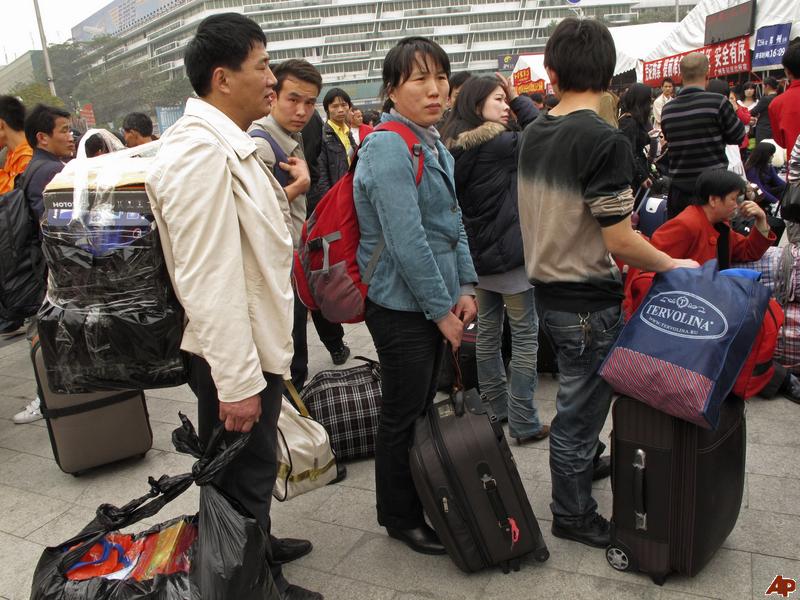 ครอบครัวผู้ย้ายถิ่นฐาน
ครอบครัวที่ต้องได้รับการดูแลเป็นพิเศษ
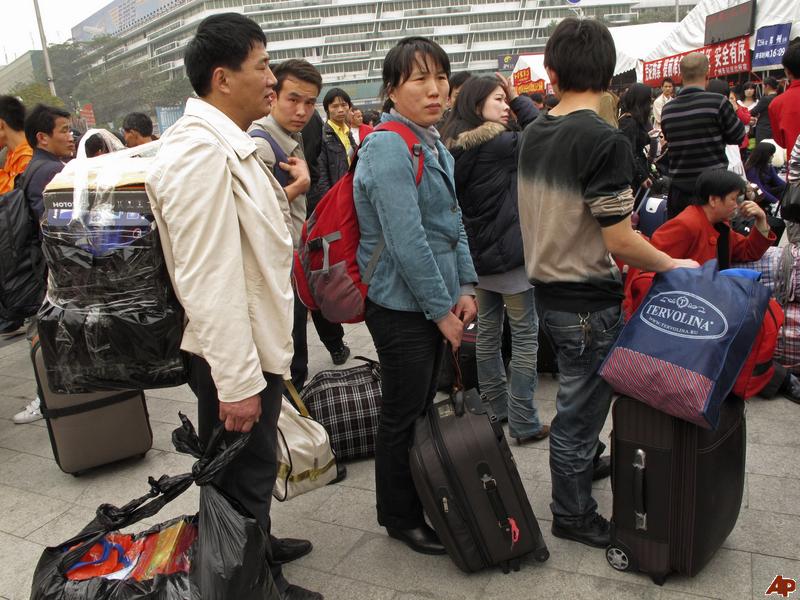 การดูแลครอบครัวผู้ย้ายถิ่นฐาน
แนะนำแหล่งประโยชน์ 
 ช่วยเหลือแนะนำในการจัดสภาพแวดล้อม 
 ประสานงานกับหน่วยงานต่างๆ 
 ให้การพยาบาลผู้ป่วยเจ็บ ส่งต่อผู้ป่วย
ครอบครัวที่ต้องได้รับการดูแลเป็นพิเศษ
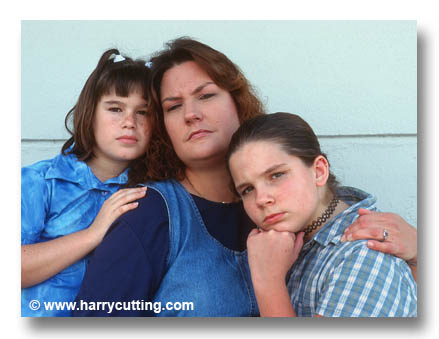 ครอบครัวที่ไม่สมบูรณ์
ครอบครัวที่ต้องได้รับการดูแลเป็นพิเศษ
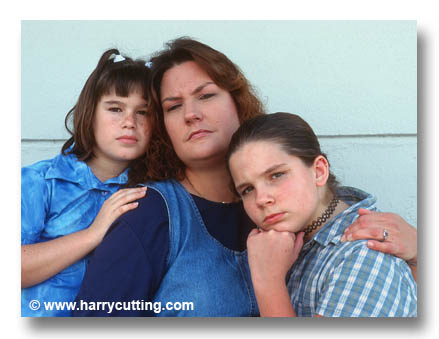 การดูแลครอบครัวที่ไม่สมบูรณ์
ชี้แจงให้กำลังใจ 
 ให้ญาติมาช่วยปฏิบัติหน้าที่ 
 หาแหล่งประโยชน์ แบบอย่างในการดำเนินชีวิต 
 เป็นที่ปรึกษา ส่งต่อ
ครอบครัวที่ต้องได้รับการดูแลเป็นพิเศษ
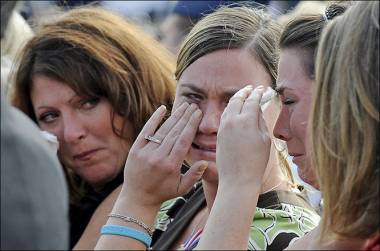 ครอบครัวที่มีภาวะวิกฤต
ครอบครัวที่ต้องได้รับการดูแลเป็นพิเศษ
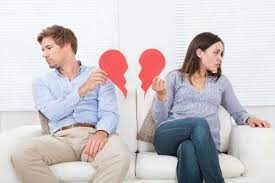 ครอบครัวที่มีภาวะวิกฤต
Caplan : ภาวะวิกฤตเป็นภาวะสูญเสียความสมดุลทางอารมณ์ เมื่อบุคคลต้องเผชิญปัญหาหรือสถานการณ์ที่เป็นอันตรายก่อให้เกิดปัญหารุนแรง ที่เขาไม่สามารถหลีกเลี่ยง 
สาเหตุ 
 การเจ็บป่วย อุบัติเหตุ การสูญเสียอวัยวะ 
 สิ่งแวดล้อม/ไฟไหม้บ้าน น้ำท่วม 
 ภาวะจิตใจและสังคม/การสูญเสียสมาชิกครอบครัว, 
 การหย่าร้าง การติดคุก ถูกออกจากงาน
ครอบครัวที่ต้องได้รับการดูแลเป็นพิเศษ
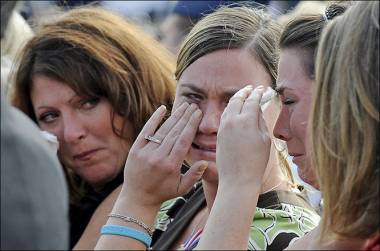 การดูแลครอบครัวที่มีภาวะวิกฤต
การปรับตัวกับกระบวนการเศร้าโศก 
 การปรับบทบาทในครอบครัว 
 การปรึกษาหารือกันในครอบครัว 
 ประสานงานขอความช่วยเหลือจากแหล่งประโยชน์ 
 การใช้แหล่งสนับสนุนทางสังคม ญาติพี่น้อง 
 ให้คำปรึกษา ช่วยเหลือทางสุขภาพ
ความหมายการพยาบาลครอบครัว
	การพยาบาลครอบครัว เป็นการบริการสุขภาพครอบครัว ที่ใช้ศาสตร์ทางการพยาบาลและศาสตร์อื่นที่เกี่ยวข้อง รวมทั้งศิลปะการพยาบาล มาใช้ในการส่งเสริมสุขภาพครอบครัว และช่วยให้ครอบครัวสามารถเผชิญภาวะวิกฤตต่างๆที่เกี่ยวข้องกับสุขภาพได้ โดยมุ่งเน้นให้ครอบครัวสามารถดารงภาวะสุขภาพได้อย่างเหมาะสม ( รุจา ภู่ไพบูลย์ , 2561 )
บทบาทหน้าที่ของพยาบาลในการให้การพยาบาลครอบครัว
โดยใช้กระบวนการพยาบาลที่ประกอบด้วย การประเมินครอบครัว วิเคราะห์ปัญหาหรือความต้องการทางด้านสุขภาพของครอบครัว วางแผนการดูแลสุขภาพครอบครัว ปฏิบัติการพยาบาลตามแผน และประเมินผลการพยาบาลครอบครัว โดยให้ความสำคัญกับแนวคิด ครอบครัวเป็นศูนย์กลางของการดูแล (Family-Centered Care)
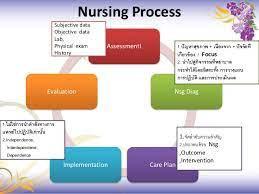 มุ่งเสริมสร้างมุมมองหรือทัศนคติของความเป็นหุ้นส่วนร่วมกันระหว่างครอบครัวกับบุคลากรสุขภาพในการดูแลสุขภาพ 
เสริมสร้างการมีส่วนร่วมของครอบครัว 
มุ่งค้นหาและดึงศักยภาพเพิ่มความเข้มแข็งหรือความสามารถในการพึ่งตนเองทางในการดูแลสุขภาพของสมาชิกในครอบครัว ที่เชื่อมโยงหรือสอดคล้องกับบริบทหรือวิถีชีวิต เงื่อนไขหรือข้อจากัดของครอบครัว 
อีกทั้งปรับหรือประยุกต์ใช้เทคโนโลยีหรือภูมิปัญญาท้องถิ่น/พื้นบ้านในการสร้างเสริมสุขภาวะของครอบครัว
บทบาทหน้าที่โดยรวม มีดังนี้
1. ผู้ให้บริการ ( Health Care provider/Providing Direct care )
การประเมิน
ภาวะสุขภาพ
การเจ็บป่วยและปัจจัยต่างๆที่เกี่ยวข้องกับภาวะสุขภาพของผู้ป่วยและครอบครัว
การวางแผนการดูแล
การพยาบาลทั้งระยะสั้นและระยะยาว
การปฏิบัติการพยาบาล
กิจกรรมการพยาบาลต่างๆ
การประเมินผลบริการ
ทั้งแก่บุคคล ครอบครัวและชุมชน
บทบาทหน้าที่โดยรวม มีดังนี้ (ต่อ)
2. ผู้ให้ความรู้ คำแนะนำและข้อมูลต่างๆ ( Health educator )
ให้ข้อมูลที่ช่วยให้ผู้รับบริการสามารถคิดตัดสินใจและช่วยเหลือตนเองได้ 
การทำการสอนหรือให้ความรู้ด้านสุขภาพอนามัยทั้งแบบที่เป็นทางการ และไม่เป็นทางการแก่บุคคล ครอบครัว 
แนะนำ กระตุ้นสนับสนุนให้มีพฤติกรรมสุขภาพที่เหมาะสมเพื่อให้ผู้ป่วยและครอบครัวมีความรู้ความเข้าใจ สามารถดูแลช่วยเหลือตนเองได้อย่างเหมาะสม 
การใช้และดัดแปลงประยุกต์ใช้อุปกรณ์ต่างๆเพื่อให้ผู้ป่วยสามารถใช้ชีวิตความเป็นอยู่ได้อย่างปกติ
บทบาทหน้าที่โดยรวม มีดังนี้ (ต่อ)
3. ผู้ให้คำปรึกษาแก้ปัญหาต่างๆ( Health counselor )
การให้คำปรึกษาแก่ผู้รับบริการและผู้ดูแลในสิ่งที่จำเป็นสาหรับการดูแลสุขภาพที่ต่อเนื่อง
โดย เป็นปัญหาที่เกี่ยวข้องกับภาวะสุขภาพภาพและปัญหาอื่นๆ เพื่อเสริมสร้างแรงจูงใจให้แก่ผู้ป่วยและญาติให้สามารถที่จะดำเนินชีวิตได้อย่างมีความสุข
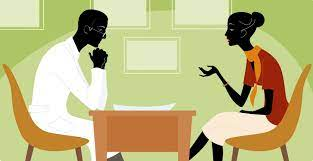 บทบาทหน้าที่โดยรวม มีดังนี้ (ต่อ)
4. เป็นตัวอย่าง (Role model)
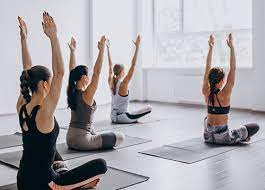 ต้องเป็นตัวอย่างที่ดี แก่ผู้รับบริการ ในด้านสุขภาพ การดูแลตนเองการให้
คุณค่าในการดูแลสุขภาพ
การดำเนินชีวิตตามแนวพุทธ หรือศาสนา 
,ผู้มีคุณธรรมจริยธรรม ,ความเอื้ออาทรในความเป็นมนุษย์ด้วยกัน
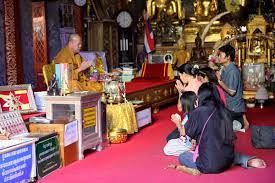 บทบาทหน้าที่โดยรวม มีดังนี้ (ต่อ)
5. เป็นผู้รักษาผลประโยชน์หรือสิทธิของผู้รับบริการ (Client Advocate)
5.1 ส่งต่อผู้รับบริการให้ได้รับบริการที่เหมาะสม เช่น ในรายที่ยากจนส่งไปพบ
นักสังคมสงเคราะห์ เป็นต้น
5.2 ชี้แจงรายละเอียดที่ผู้รับบริการพึงมีพึงได้ เช่น การจ่ายค่าทดแทน
5.3 ชี้แจงถึงแหล่งประโยชน์ที่มีบริการในชุมชนเพื่อให้ผู้รับบริการรับรู้ข้อมูลข่าวสารเพื่อ ประกอบการตัดสินใจขอความช่วยเหลือ
บทบาทหน้าที่โดยรวม มีดังนี้ (ต่อ)
6. เป็นผู้ร่วมงาน (Collaborator)
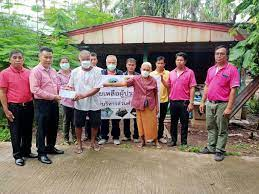 พยาบาลจะต้องเป็นทั้งผู้นำและเป็นผู้ร่วมทีมกับคนอื่นได้ โดยปฏิบัติตนและร่วมตัดสินใจร่วมกับคนอื่นๆ ในทุกขั้นตอนของกระบวนการพยาบาล โดยเฉพาะอย่างยิ่งในการวางแผนแก้ไขปัญหาการดูแลสุขภาพที่บ้าน จำเป็นต้องร่วมกันทั้งผู้รับบริการ ครอบครัว ผู้ให้บริการสุขภาพอื่นๆ
บทบาทหน้าที่โดยรวม มีดังนี้ (ต่อ)
7. ผู้ประสานงาน (Coordinator)
7.1 การส่งต่อผู้รับบริการไปยังแหล่งบริการอื่น ซึ่งพยาบาลในฐานะผู้ประสานงานจะต้องทราบบทบาทหน้าที่ของบุคลากรต่างๆ ของทีมสุขภาพอื่น เช่น นักกายภาพบำบัด และจะต้องมีความรู้เกี่ยวกับบริการในแต่ละหน่วยงานของแหล่งประโยชน์ในชุมชนเพื่อให้การส่งต่อมีประสิทธิภาพ
7.2 การประชุมปรึกษารายกรณี เพื่อปรึกษาเป็นราย ๆ ไป เพื่อเป็นการแลกเปลี่ยนข้อมูล ในเรื่องแผน ผล และการพัฒนาแนวทางการรักษา การกาหนดเป้าหมายในการดูแลผู้รับบริการที่บ้านอย่างต่อเนื่อง ซึ่งอาจจัดประชุมอย่างเป็นทางการหรือไม่เป็นทางการก็ได้
บทบาทหน้าที่โดยรวม มีดังนี้ (ต่อ)
8. เป็นผู้วางแผนการจำหน่ายผู้ป่วย (Discharge Planner)
ให้ข้อมูลเกี่ยวกับสภาพบ้านและแหล่งประโยชน์ที่มีในชุมชน
9. เป็นผู้ค้นหา/ผู้หาผู้ป่วย ( Case Finder)
เป็นการค้นหาผู้ที่มีปัญหา หรือต้องการบริการสุขภาพอย่างใดอย่างหนึ่ง
10. เป็นผู้สนับสนุน (Supporter)
หาแหล่งประโยชน์ต่างๆในชุมชน
บทบาทหน้าที่โดยรวม มีดังนี้ (ต่อ)
11. เป็นผู้นำการเปลี่ยนแปลง (Change Agent and Leader)
โน้มน้าวให้เกิดการเปลี่ยนแปลงพฤติกรรมสุขภาพที่ดี
12. เป็นนักวิจัย (Researcher)
การวิจัยจะช่วยในการวิเคราะห์ข้อเท็จจริงทุกขั้นตอนในกระบวนการพยาบาลเพื่อให้การดูแลสุขภาพที่บ้านมีประสิทธิภาพและมีการพัฒนาให้ทันต่อการเปลี่ยนแปลงของสังคม
หลักการให้การพยาบาลครอบครัว
เน้น ครอบครัวเป็นศูนย์กลางของการดูแล (Family-Centered Care)
มุ่งเน้นการสร้างเสริมสุขภาพของครอบครัว ให้ครอบครัวสามารถปรับสมดุลและดูแลตนเองได้
สร้างเสริมศักยภาพและสร้างพลังอานาจทั้งในสมาชิกและครอบครัวให้สามารถที่จะดูแลตนเองและพึ่งตนเองได้
เน้นการมีส่วนร่วมของครอบครัวในการจัดการกับภาวะต่างๆ ทั้งในเรื่อง วิธีแก้ปัญหาทรัพยากรบุคคล และทรัพยากรอื่นๆ
ส่งเสริมให้มีเครือข่ายในการร่วมดูแลและช่วยเหลือครอบครัว
กระบวนการพยาบาลครอบครัว
(Family Health Assessment )
กระบวนการบริการอนามัยครอบครัว
มี 5 กระบวนการ ดังนี้
1. การประเมินสภาวะอนามัยของครอบครัว เป็นการประเมินสภาวะอนามัยจากสมาชิกภายในครอบครัวแต่ละคน โดยพิจารณาจากตัวบุคคลสู่สังคม และองค์ประกอบต่าง ๆ ที่มีอิทธิพลต่อสุขภาพอนามัยของบุคคล
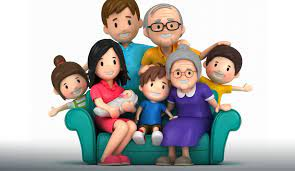 กระบวนการบริการอนามัยครอบครัว
มี 5 กระบวนการ ดังนี้
2. การวินิจฉัยปัญหา และความต้องการของครอบครัว การวินิจฉัยที่ถูกต้อง เป็นพื้นฐานที่สำคัญมากในการวางแผนงาน ซึ่งได้มาจากการประเมินปัญหาของผู้ป่วย ทำให้สามารถตัดสินใจให้การพยาบาลเพื่อสนองความต้องการของผู้รับบริการด้วยตนเอง หรือจะส่งต่อไปยังหน่วยงานอื่น ช่วยให้การบริการอนามัยครอบครัวมีประสิทธิภาพ
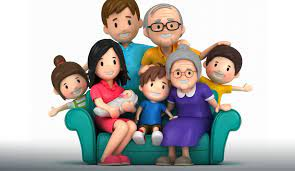 กระบวนการบริการอนามัยครอบครัว
มี 5 กระบวนการ ดังนี้
3. การวางแผนให้บริการอนามัยครอบครัว การวางแผนเป็นการกำหนดเป้าหมายการแก้ปัญหา และกำหนดวิธีการพยาบาลเพื่อบรรลุเป้าหมายนั้น ๆ แผนที่ดีต้องใช้หลักทางวิทยาศาสตร์และอ้างอิงทฤษฎี และให้การยอมรับว่าเป็นปัญหาของเขา ควรได้มีการจัดลำดับความสำคัญ พร้อมทั้งระบุสาเหตุของปัญหาเหล่านั้น การเขียนจุดประสงค์ ควรจะเป็นในเชิงพฤติกรรม และควรมีการระบุระยะเวลาในการแก้ปัญหาด้วย เพื่อสะดวกในการประเมิน และมีการสังเกตดูพฤติกรรมที่เปลี่ยนแปลงไปในแต่ละครั้ง เพื่อประเมินความก้าวหน้าใน
การให้การพยาบาลด้วย
กระบวนการบริการอนามัยครอบครัว
มี 5 กระบวนการ ดังนี้
4. การปฏิบัติตามแผนการให้บริการอนามัยครอบครัว การปฏิบัติการพยาบาลในชุมชนจะแตกต่างกว่าการปฏิบัติการพยาบาล เพราะในชุมชนเป็นสังคมเปิด ทำให้องค์ประกอบอื่น ๆ เข้ามามีอิทธิพลต่อปัญหาของชุมชน โดยเฉพาะอย่างยิ่งสิ่งแวดล้อมภายนอก และในชุมชนก็มีการเปลี่ยนแปลงอยู่ตลอดเวลาปัญหาใดที่ไม่สามารถแก้ไขได้ก็ควรส่งต่อ เจ้าหน้าที่สาธารณสุขต้องเป็นคนกลางในการติดต่อประสานงานกับหน่วยต่างๆ เจ้าหน้าที่สาธารณสุขไม่ควรไปให้สัญญาว่าจะช่วยผู้ป่วยแก้ปัญหานั้น หรือปัญหานี้ แต่ควรจะเน้นให้ผู้ป่วยช่วยตนเองก่อน หรือแนะนำสถานบริการให้ผู้ป่วยไปรับบริการต่อ เพราะบางปัญหาโดยเฉพาะปัญหาทางด้านเศรษฐกิจ ถ้าเราช่วยไม่ได้ จะทำให้ประชาชนหมดความศรัทธา และความเชื่อถือ นอกจากนี้ยังควรมีความจริงใจในการปฏิบัติตามแผน โดยคำนึงถึง ความสอดคล้องกับวัฒนธรรมประเพณีของชุมชน ที่ครอบครัวนั้นอยู่อาศัย รายละเอียดของการปฏิบัติตามแผนการนี้ ดังจะกล่าวไว้ในขั้นตอนการดำเนินการเยี่ยมครอบครัว
กระบวนการบริการอนามัยครอบครัว
มี 5 กระบวนการ ดังนี้
5. การประเมินผลการให้บริการอนามัยครอบครัว เป็นขั้นตอนสุดท้ายของงาน ที่จริงแล้วการประเมินผลเป็นการวัดความก้าวหน้าของงาน หรือเพื่อดูว่าครอบครัวได้รับการบริการตรงตามเป้าหมายที่กำหนดไว้หรือไม่ เพราะฉะนั้นการประเมินผลจึงเริ่มตั้งแต่การให้บริการพยาบาลครั้งแรก และต้องดำเนินไปเป็นระยะๆ โดยบันทึกหลังจากเยี่ยมบ้านทุกครั้ง 
ซึ่งจะช่วยให้เจ้าหน้าที่สาธารณสุข 
สามารถนำไปปรับปรุงแผน
การให้การบริการเพื่อบรรลุวัตถุประสงค์
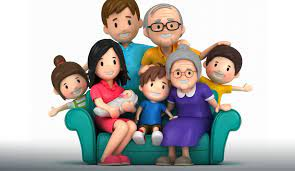 การประเมินภาวะสุขภาพครอบครัว ( Family Health Assessment )
1. การรวบรวมข้อมูล ในการรวบรวมข้อมูลพยาบาลต้องมีแนวทางหรือทิศทางในการรวบรวม ข้อมูล เราเรียกว่า กรอบแนวคิดการรวบรวมข้อมูล (conceptual Framework)
ข้อมูลที่ต้องรวบรวม ได้แก่
1.1 ข้อมูลทั่วไปของครอบครัว ได้แก่ สถานที่ตั้ง สถานที่ใกล้เคียง แผนที่สังเขป โครงสร้างความสัมพันธ์ในครอบครัว (ผังเครือญาติ) ประเภทของครอบครัว จำนวนสมาชิก เป็นต้น
การประเมินภาวะสุขภาพครอบครัว ( Family Health Assessment )
1.2 ข้อมูลโครงสร้าง /ระบบของครอบครัว ได้แก่ ระบบย่อยในครอบครัว เช่น ระบบเศรษฐกิจ ระบบสื่อสาร ระบบค่านิยม ระบบบทบาทหน้าที่ ระบบความเชื่อ วัฒนธรรมสังคม โครงสร้างอำนาจการตัดสินใจ เป็นต้น
1.3 ข้อมูลพัฒนาการหรือพัฒนกิจของครอบครัว เป็นข้อมูลที่เกี่ยวข้องกับหน้าที่ของครอบครัว การเปลี่ยนแปลงในพัฒนาการครอบครัว ระยะพัฒนาการ ศักยภาพของครอบครัว เป็นต้น
การประเมินภาวะสุขภาพครอบครัว ( Family Health Assessment )
1.4 ข้อมูลภาวะสุขภาพและพฤติกรรมของสมาชิกในครอบครัว ได้แก่ ภาวะเจ็บป่วยทั้งในปัจจุบันและอดีต การตรวจร่างกาย การดูแลจัดการตนเองเมื่อเจ็บป่วย พฤติกรรมสุขภาพ ความรู้ความเข้าใจเกี่ยวกับสุขภาพ
1.5 ข้อมูลสิ่งแวดล้อม ได้แก่ สภาพบ้านเรือนที่อยู่อาศัย สิ่งอานวยความสะดวก การจัดการด้านสิ่งแวดล้อม สุขาภิบาลน้าดื่ม น้ำใช้ เป็นต้น
1.6 ข้อมูลด้านทรัพยากรเครือข่ายทางสุขภาพหรือแหล่งประโยชน์อื่นๆ ได้แก่ องค์กรหรือหน่วยงานบริการในชุมชน สาธารณูปโภคต่างๆ
การประเมินภาวะสุขภาพครอบครัว ( Family Health Assessment )
2. การจัดกลุ่มข้อมูล เมื่อได้ข้อมูลมาแล้วจะต้องนำข้อมูลมาจัดหมวดหมู่ข้อมูล เพื่อตรวจสอบความสมบูรณ์และความน่าเชื่อถือข้อมูลในอันดับแรก ซึ่งการจัดหมวดหมู่นั้นจะขึ้นอยู่กับกรอบแนวคิด หรือทฤษฎีที่ใช้เป็นแนวทางในการศึกษาครอบครัวนั้นๆ เมื่อได้ข้อมูลที่ชัดเจนแล้ว จะนำข้อมูลนั้นมาวิเคราะห์ทั้งในเชิงปริมาณและคุณภาพ และเชื่อมโยงความสัมพันธ์ระหว่างข้อมูลกลุ่มต่างๆ เพื่อที่จะบ่งชี้ถึงปัญหาและความต้องการของครอบครัว
ตัวอย่างเครื่องมือในการรวบรวมข้อมูล
1. การประเมินระบบครอบครัว เราสามารถใช้เครื่องมือได้ 2 ลักษณะ ได้แก่
	1.1 แผนภูมิครอบครัว ( genogram ) แผนภูมิครอบครัวเป็นแผนภูมิที่สามารถแสดงประวัติ และรายละเอียดบางอย่างของสมาชิกครอบครัวได้ดี แผนภูมิครอบครัวมีประโยชน์ในการเล่าเรื่องของครอบครัวให้เห็นถึง 3 รุ่น โดยจะเห็นโครงสร้างครอบครัว การทำหน้าที่ และสัมพันธภาพของครอบครัว
การเขียนแผนภูมิครอบครัว มีองค์ประกอบย่อย ดังนี้
1. มีข้อมูลสมาชิกครอบครัวอย่างน้อย 3 ชั่วอายุคน 
2. ใส่ชื่อของสมาชิกทุกคนในครอบครัว 
3. ใส่อายุ (หรือปีเกิด) ของสมาชิกทุกคนในครอบครัว 
4. ใส่อายุและสาเหตุการตายของสมาชิกในครอบครัว (ถ้ามี)
5. ระบุโรคหรือปัญหาความเจ็บป่วยที่สำคัญของสมาชิกในครอบครัว 
6. วาดวงล้อมรอบสมาชิกที่อาศัยอยู่ในบ้านเดียวกัน พร้อมชี้ว่าผู้ป่วยอยู่ที่ตาแหน่งใดของแผนภูมิ 
7. ระบุวันที่ของการแต่งงานหรือหย่าร้างของสมาชิกในครอบครัว 
8. เรียงสมาชิกที่เกิดตามลาดับก่อนหลัง จากซ้ายไปขวา 
9. แสดงสัญลักษณ์ความสัมพันธ์ของสมาชิกด้วย พร้อมทั้งมีคำอธิบายสัญลักษณ์ที่ซับซ้อน 
10. วันเดือนปี ที่เขียนหรือปรับปรุงแผนภูมิครอบครัว
การอ่านแผนภูมิ จะอ่านใน 4 ส่วนประกอบใหญ่ๆ ดังนี้
1. โครงสร้าง (Structure) หมายถึงองค์ประกอบของครอบครัวของผู้ป่วยหลักที่เราสนใจ เช่น สถานภาพสมรส บทบาทการเป็นพ่อแม่
2. ข้อมูลทั่วไปของครอบครัว (Family Demographic Information) ประกอบไปด้วยเชื้อชาติ การศึกษา และอาชีพ โดยผู้อ่านควรมีการเปรียบเทียบข้อมูลทั้ง 3 ปัจจัยนี้ระหว่างผู้ป่วยหลักที่เราสนใจกับสมาชิกคนอื่นๆในครอบครัว
การอ่านแผนภูมิ จะอ่านใน 4 ส่วนประกอบใหญ่ๆ ดังนี้
3. เหตุการณ์ของครอบครัว (Family Life Event) ตัวอย่างของเหตุการณ์หลักของครอบครัวที่ควรบันทึก ได้แก่ การแต่งงาน การแยกกันอยู่ การหย่าร้าง 
การเกิด การตาย ปัญหาด้านสังคมและสุขภาพ นอกจากนี้ยังควรบันทึกเหตุการณ์อื่น
4. ปัญหาทางสังคมและสุขภาพ (Social and Health Problems)
ผู้อ่านแผนภูมิครอบครัวควรระบุทั้งชนิด และจานวนของปัญหาที่พบ และพิจารณาว่ามีการเกิดซ้ำๆ ในสมาชิกของครอบครัวหรือไม่
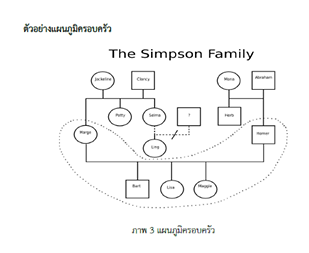 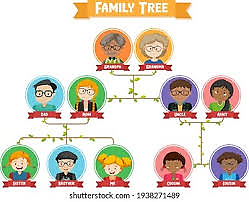 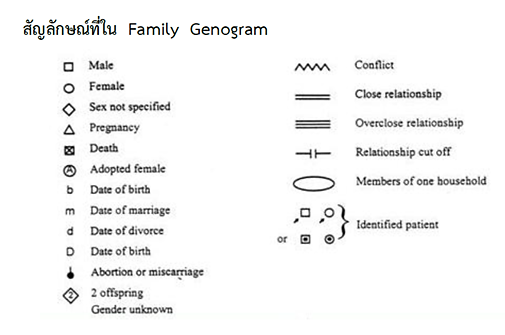 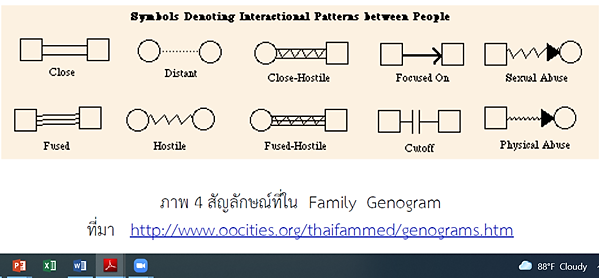 ตัวอย่างเครื่องมือในการรวบรวมข้อมูล (ต่อ)
1.2 แผนที่ระบบนิเวศ ( Ecogram) แผนที่ระบบนิเวศเป็นแผนที่แสดงความสัมพันธ์ของระบบครอบครัวกับสิ่งแวดล้อม ซึ่งแผนที่ครอบครัวจะแสดงขอบเขตของครอบครัว และระบบอื่นๆ ที่เป็นส่วนหนึ่งของชีวิตครอบครัว การเขียนระบบนิเวศ มีลักษณะที่สำคัญนอกจากแสดงขอบเขตของครอบครัวแล้วยังแสดงถึง 
	1.2.1 ระบบอื่นๆที่สำคัญและเป็นส่วนหนึ่งของชีวิตครอบครัว 
	1.2.2 แสดงปัญหาระหว่างระบบครอบครัวกับระบบอื่นๆภายนอก 
	1.2.3 แสดงการได้รับผลประโยชน์จากภายนอก
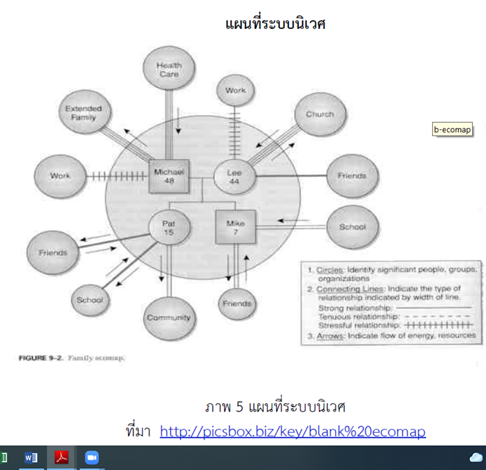 การวินิจฉัยปัญหาหรือความต้องการของครอบครัว
1. วิเคราะห์ข้อมูลและแปลข้อมูล โดยนาข้อมูลที่รวบรวมได้มาจัดไว้เป็นระบบซึ่งขึ้นอยู่กับว่า ใช้กรอบแนวคิดอะไรในการรวบรวมข้อมูล แล้วก็เปรียบเทียบข้อมูลกับมาตรฐาน ( norm ) กฎ โมเดล หรือ แบบแผนที่ยอมรับโดยทั่วไป
2. การกำหนดภาวะสุขภาพ
	2.1 มีภาวะสุขภาพดี หมายถึง ภาวะสุขภาพที่เมื่อพิจารณาข้อมูลแล้วพบว่าไม่มีปัญหาสุขภาพ หรือมีภาวะที่สามารถสร้างเสริมสุขภาพได้ ทั้งที่เป็นบุคคลหรือครอบครัว เพื่อให้เกิดความสมบูรณ์มาก
	2.2 มีแนวโน้มที่จะเกิดปัญหา หมายถึง ภาวะสุขภาพที่มีการค้นพบปัจจัยเสี่ยงที่จะทำให้เกิดปัญหา ซึ่งสถานการณ์นี้สามารถเกิดได้กับผู้มีสุขภาพดี หรือขณะเจ็บป่วยได้ทั้งที่เป็นบุคคลหรือครอบครัว เช่น สมาชิกในครอบครัวเสี่ยงต่อการเกิดอุบัติเหตุในบ้านเนื่องจาก โครงสร้างของบ้านไม่แข็งแรง
การวินิจฉัยปัญหาหรือความต้องการของครอบครัว (ต่อ)
2.3 มีปัญหาสุขภาพ หมายถึงภาวะสุขภาพที่มีการเปลี่ยนแปลงไม่เป็นปกติ พบได้ในผู้เจ็บป่วย หรือในสภาพปัญหาของครอบครัวโดยรวม เช่น ความสามารถในการทากิจกรรมดูแลตนเองของสมาชิกที่เจ็บป่วยลดลง หรือ ครอบครัวมีความขัดแย้งกันในการจัดการดูแลผู้ป่วยในบ้าน
การวินิจฉัยปัญหาหรือความต้องการของครอบครัว (ต่อ)
3. การกำหนดข้อวินิจฉัยทางการพยาบาล เป็นขั้นตอนสุดท้ายของการวินิจฉัยการพยาบาล โดยการสร้างความสัมพันธ์ระหว่างภาวะสุขภาพกับการวินิจฉัยที่เกี่ยวข้อง แล้วเขียนเป็นข้อความวินิจฉัยการพยาบาล (Nursing Diagnosis statement) ซึ่งในการกำหนดข้อวินิจฉัย สามารถกำหนดได้ใน 3 ลักษณะ ดังนี้
ลักษณะที่ 1 ภาวะสุขภาพดี   
		= ภาวะสุขภาพดี + เนื่องจาก + ปัจจัยที่เกี่ยวข้องที่ส่งเสริมสุขภาพดี
ลักษณะที่ 2 ภาวะเสี่ยง
		= เสี่ยงต่อการเกิดปัญหา + เนื่องจาก + ปัจจัยที่เกี่ยวข้อง
ลักษณะที่ 3 ภาวะมีปัญหา
		= ปัญหาสุขภาพ + เนื่องจาก + ปัจจัยที่ทำให้เกิด
ตัวอย่างข้อวินิจฉัยการพยาบาลครอบครัวยึดตามกรอบแนวคิดทฤษฎี
ตัวอย่างข้อวินิจฉัยด้านการพยาบาลอนามัยชุมชนตามระบบโอฮามา
การวางแผนการพยาบาล
โดยมีขั้นตอน ดังนี้
1. การจัดลำดับความสำคัญของปัญหา การจัดลำดับความสำคัญนี้ทำเพื่อให้ได้ปัญหาที่
เหมาะสมเพื่อนาไปให้การพยาบาลที่เหมาะสม ทันเวลา โดยใช้องค์ประกอบในการพิจารณาดังนี้
	1.1 ความรุนแรงของปัญหา พิจารณาจากผลกระทบต่อชีวิตหรือทรัพย์สิน เศรษฐกิจของครอบครัว ความสัมพันธ์ของครอบครัว เป็นต้น
	1.2 ความสามารถในการแก้ไขปัญหา พิจารณาถึงทรัพยากรภายในครอบครัวหรือชุมชน เช่น เงิน วัสดุ อุปกรณ์ สิ่งสนับสนุนจากภายนอก
	1.3 ความสนใจหรือความร่วมมือของครอบครัว พิจารณาแนวคิด ความสนใจ ทัศนคติ ความกระตือรือร้นที่จะร่วมมือในการแก้ปัญหา
การวางแผนการพยาบาล (ต่อ)
2. การกำหนดจุดมุ่งหมายทางการพยาบาล การกาหนดจุดมุ่งหมายทางการพยาบาลจะกำหนดให้สอดคล้องกับปัญหา โดยจุดมุ่งหมายต้องมีความชัดเจน ประเมินผลได้ ซึ่งการกาหนดจุดมุ่งหมายจะต้องทำร่วมกับครอบครัวเมื่อได้จุดมุ่งหมายแล้วต้องระบุเกณฑ์การประเมินผลร่วมด้วย
3. การกำหนดกิจกรรม เน้นให้เป็นกิจกรรมที่ตอบสนองต่อปัญหา สมาชิกในครอบครัวมีส่วนร่วม กิจกรรมมีส่วนเสริมศักยภาพของสมาชิกให้สามารถอยู่ด้วยตนเองได้ เป็นกิจกรรมที่มาจากการตัดสินใจของครอบครัวเป็นหลัก
การวิเคราะห์ระบบครอบครัว (Family system assessment)
คือ  การวิเคราะห์องค์ประกอบ ความสัมพันธ์ และบทบาทหน้าที่ของ
     ครอบครัวและสมาชิกในครอบครัว ทำความเข้าใจเชิงลึก เพื่อหาปัญหา 
     ความต้องการ และศักยภาพของครอบครัว ซึ่งจะนำเป็นสู่การวางแผน 	ดูแลครอบครัว และแก้ไขปัญหาของครอบครัวต่อไป แนวทางการ
    วิเคราะห์ ระบบครอบครัว ได้แก่
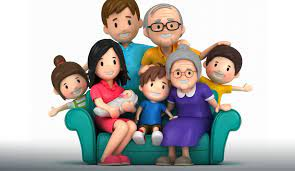 การวิเคราะห์ระบบครอบครัว (Family system assessment)
ครอบครัวเป็นครอบครัววัยใด (Family life cycle) 
	
	มีภารกิจ และ วิธีปฏิบัติให้บรรลุภารกิจอย่างไร สามารถทำได้ตามนั้นหรือไม่ การที่ครอบครัวมีเหตุอันใดก็ตามที่ทำให้ไม่ดำเนินไปตามวงจรที่เหมาะสม ไม่สามารถบรรลุภารกิจ จะทำให้เกิดเป็นความเครียดของครอบครัว
การวิเคราะห์ระบบครอบครัว (Family system assessment)
2. ประเภทของครอบครัว และ มีใครอยู่บ้าง (Family as a system) 	
	
	ครอบครัวเป็นครอบครัวประเภทใด เช่น ครอบครัวเดี่ยว ครอบครัวขยาย ครอบครัวผสม เป็นต้น ซึ่งจะมีปัญหาและศักยภาพที่แตกต่างกัน ส่วนสมาชิกในครอบครัวมีใครบ้างโดยอาจแสดงข้อมูลเป็น Genogram
การวิเคราะห์ระบบครอบครัว (Family system assessment)
3. ปกติอยู่กันอย่างไร มีใครทำอะไรกันบ้าง (Roles, Family stability or homeostasis) 	
	ความสัมพันธ์ของสมาชิกแต่ละคนในครอบครัวเป็นอย่างไร เช่น มีความผูกพันแน่นแฟ้นมากเกินไป(Enmeshment) มีความไม่ลงรอยกัน (Disengagement) มีความเข้าอกเข้าใจกัน (Empathic involvement) หรือมีความสัมพันธ์ผ่านตัวกลางเท่านั้น (Triangulation) รวมทั้งพิจารณาสมาชิกมีบทบาทอย่างไรต่อครอบครัว เช่น เป็นพ่อ แม่ สามี ภรรยา พี่น้อง ปู่ย่า ตายาย และแต่ละคนมีบทบาทอย่างไรที่ทำให้ครอบครัวดำรงอยู่ได้เป็นปกติสุข เช่น ผู้หารายได้ ผู้นำครอบครัว ผู้ประสานไมตรี เป็นต้น
การวิเคราะห์ระบบครอบครัว (Family system assessment)
4. ผู้อาวุโสตามลำดับเป็นใครบ้าง (Hierarchy) “ผู้อาวุโส (Highest hierarchy)” 
	
	โดยทั่วไปจะยึดตามวัยวุฒิ ผู้ที่อายุมากที่สุดในบ้านจะเป็นคนที่มีอำนาจ สั่งการ หรือโน้มนำให้สมาชิกในครอบครัวปฏิบัติไปในทางเดียวกัน และชี้ขาดตัดสินใจในปัญหาต่าง ๆ แต่ในบางครอบครัวอาจเป็นสมาชิกคนอื่น ๆ ที่มีความสำคัญต่อครอบครัวมากที่สุด เป็นผู้ประคับประครองครอบครัว เช่น ผู้หารายได้ในครอบครัว 
ผู้ที่เป็นหลักยึดเหนี่ยวของสมาชิกในครอบครัว เป็นต้น
การวิเคราะห์ระบบครอบครัว (Family system assessment)
5. มีมุ้งเล็กในมุ้งใหญ่อย่างไร (Boundaries, Alliance, Coalition) สมาชิกแต่ละคนจะมีขอบเขต
(boundary) ความเป็นส่วนตัวของตนเอง ในขณะเดียวกับก็จะมีขอบเขตร่วมกับผู้อื่น (common
boundary) ลักษณะของขอบเขตมีได้ 3 แบบ 
	คือ ขอบเขตพร่าเลือน (diffuse boundaries) คือ ไม่มีความเป็นส่วนตัว ถูกรุกล้ำก้าวก่าย, ขอบเขตเข้มงวด (rigid boundaries) ไม่ยอมให้คนอื่นมารุกล้ำความเป็นส่วนตัว ไม่สนใจคนอื่น ๆ ในครอบครัว และ
	ขอบเขตชัดเจน (clear boundaries) รักษาระยะห่าง มีพื้นที่ส่วนตัว ขณะเดียวกันก็มีพื้นที่ร่วมกับผู้อื่นอย่างพอเหมาะ 
	ส่วนการแบ่งฝักแบ่งฝ่าย หรือ การที่สมาชิกชอบพอถูกคอกัน สนิทสนมกับสมาชิกบางคนมากกว่าอีกคน เป็นธรรมชาติของครอบครัว เป็นส่วนหนึ่งที่ทำให้ครอบครัวเกิดความสมดุล และ เกิดการปรับตัวได้ ไม่ขัดแย้ง แต่หากมีการเป็นปรปักษ์ต่อกันมากเกินไป ก็อาจทำให้เกิดปัญหาได้ การอยู่ฝ่ายเดียวกันเรียกว่า 
Alliance หากการอยู่ฝ่ายเดียวกันนั้นเป็นไปเพื่อต่อต้านสมาชิกคนอื่น เรียกว่า Coalition
การวิเคราะห์ระบบครอบครัว (Family system assessment)
6. เมื่อเกิดปัญหาในครอบครัว ครอบครัวมีการปรับตัวอย่างไร (Family coping) 
	
	สมาชิกแต่ละคนจะมีการปรับตัวต่อปัญหา หรือ coping stance ที่แตกต่างกัน ไม่จำเป็นต้องเหมือนกัน ความเหมือนและความต่างมีผลต่อพลวัตรของครอบครัว การปรับตัวต่อปัญหา ซึ่งไม่จำเป็นต้องเป็นรูปแบบเดียวกันเสมอไป การวิเคราะห์ 
coping stance ก็เพื่อเข้าใจในพลวัตร แนวทางการแก้ปัญหาและการปรับตัวของครอบครัวว่าเป็นปัญหาหรือไม่ ต้องการความช่วยเหลือหรือไม่
การวิเคราะห์ระบบครอบครัว (Family system assessment)
7. ครอบครัวมีรูปแบบการแก้ปัญหาที่ผ่านมาอย่างไร ถ่ายทอดข้ามรุ่นหรือไม่ (Family
pattern) 
	ภาพรวมของการแก้ไขปัญหาในครอบครัว ว่ามีความร่วมมือร่วมใจกันในการแก้ปัญหา
หรือไม่ วิธีการแก้ไขปัญหาของครอบครัวอาจจะเป็นการโทษกันเอง โทษคนอื่น (Projection) การ
ไม่สนใจปัญหา (Ignorance) หรือแก้ไขปัญหาผ่านคนกลาง ไม่ว่าจะเป็นคนในหรือนอกครอบครัว
(triangulation) หรือ การยอมรับเข้าใจในปัญหาและร่วมมือกันหาทางแก้ไข (acceptance and
problem solving) รูปแบบการแก้ไขปัญหา (family pattern) นี้สามารถทราบได้จากวิธีการแก้ไข
ปัญหาที่ผ่าน ๆ มา และ มีการถ่ายทอดข้ามรุ่นได้
การวิเคราะห์ระบบครอบครัว (Family system assessment)
8. ใครคือผู้ที่อาจจะมีโอกาสเกิดปัญหาในอนาคตบ้าง (ผู้ป่วยแอบแฝง หรือ Scapegoat) 	
	ในการดูแลครอบครัวเชิงป้องกันต้องมีการวิเคราะห์หาผู้ที่ได้รับผลกระทบจากปัญหาในครอบครัวเสมอ ไม่ว่าจะเกิดเป็นปัญหาแล้วหรือไม่ ผู้ที่ได้รับผลกระทบนี้ เรียกว่า ผู้ป่วยแอบแฝง หรือ แพะรับบาป (Scapegoat) โดยอาจจะเป็นผู้ที่ไม่มีปากมีเสียงในครอบครัว ผู้ที่รองรับอารมณ์ความกดดันจากคนอื่น ๆ ในครอบครัว หรือผู้ที่คอยโอบอุ้ม คอยแก้ไขปัญหาซ้ำแล้วซ้ำเล่าในครอบครัวหรือ อาจจะเป็นคนที่ในครอบครัวทุกคนกล่าวโทษอยู่เสมอว่าเป็นคนทำให้เกิดปัญหาในครอบครัว
ใบงาน
ให้ประเมินระยะครอบครัวของตนเอง พร้อมทั้งแนวทางการแก้ไข หรือแนวทางการดูแลครอบครัว เขียนเป็นรายงานตามแบบฟอร์ม ที่ให้